CONJUNTOS DE PUNTOS EN EL CAMPO COMPLEJO
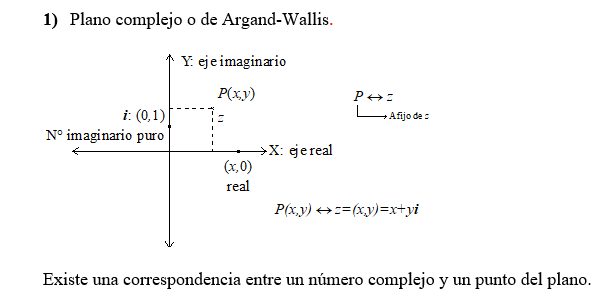 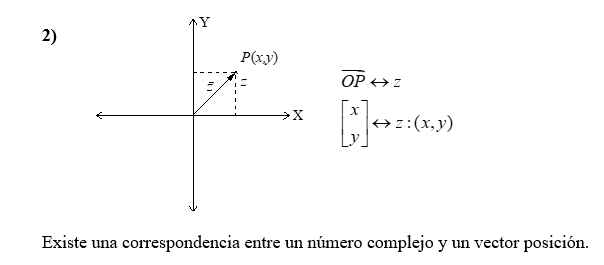 .
Matemática para Ingeniería Electromecánica - UTN - Frrq
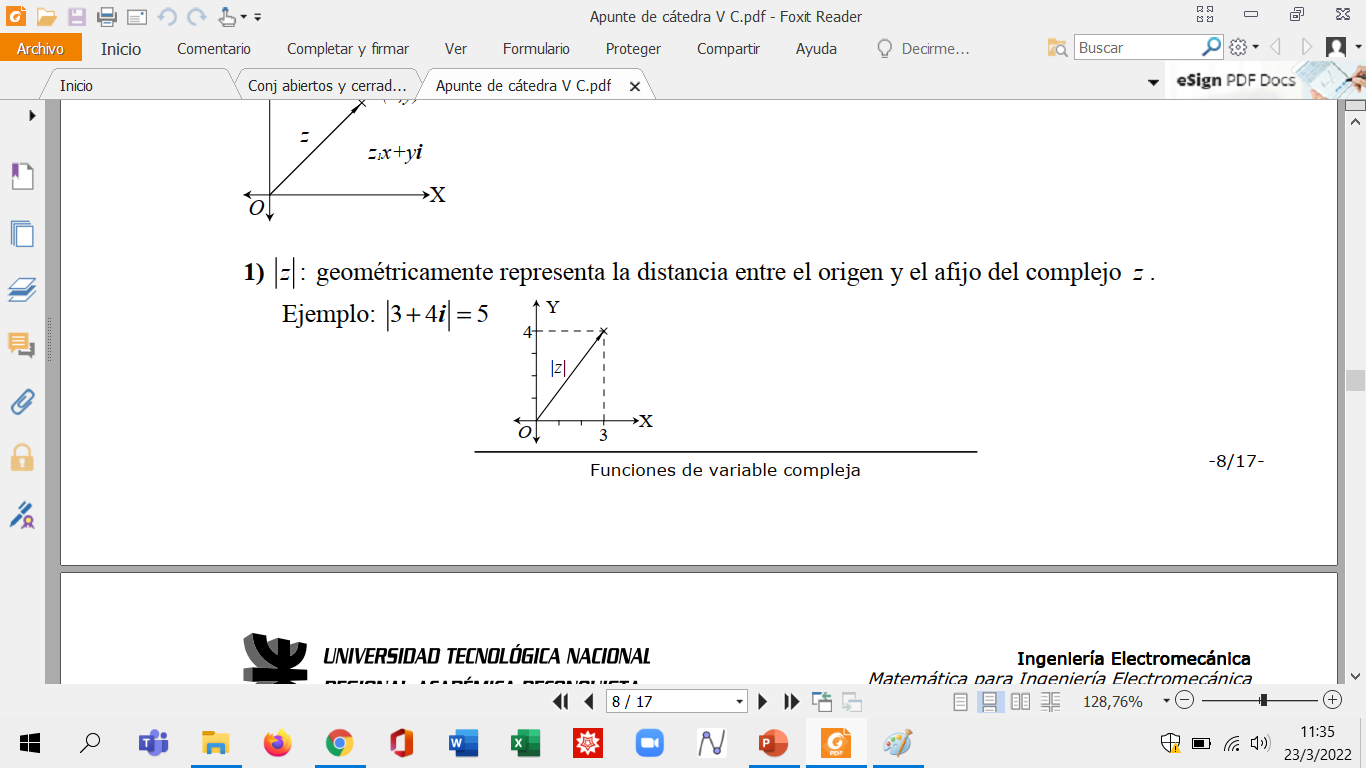 Matemática para Ingeniería Electromecánica - UTN - Frrq
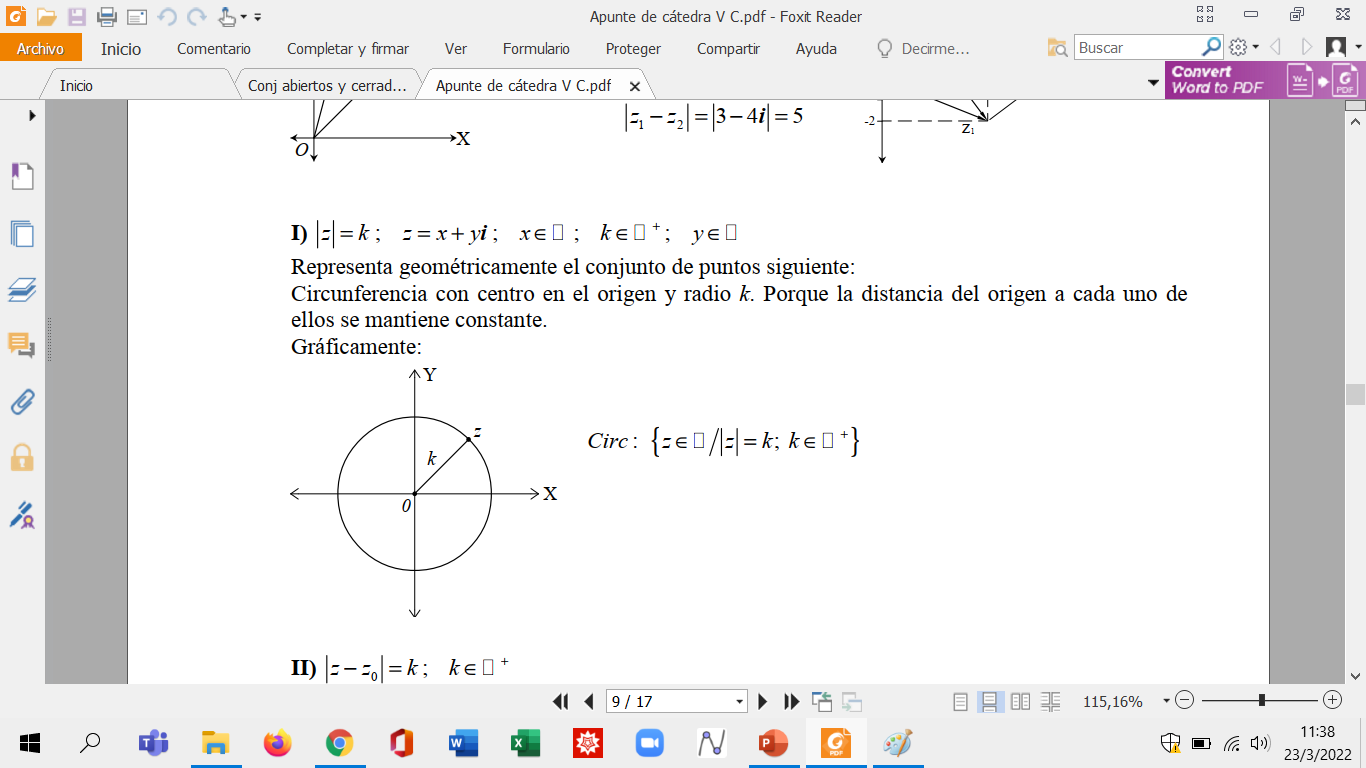 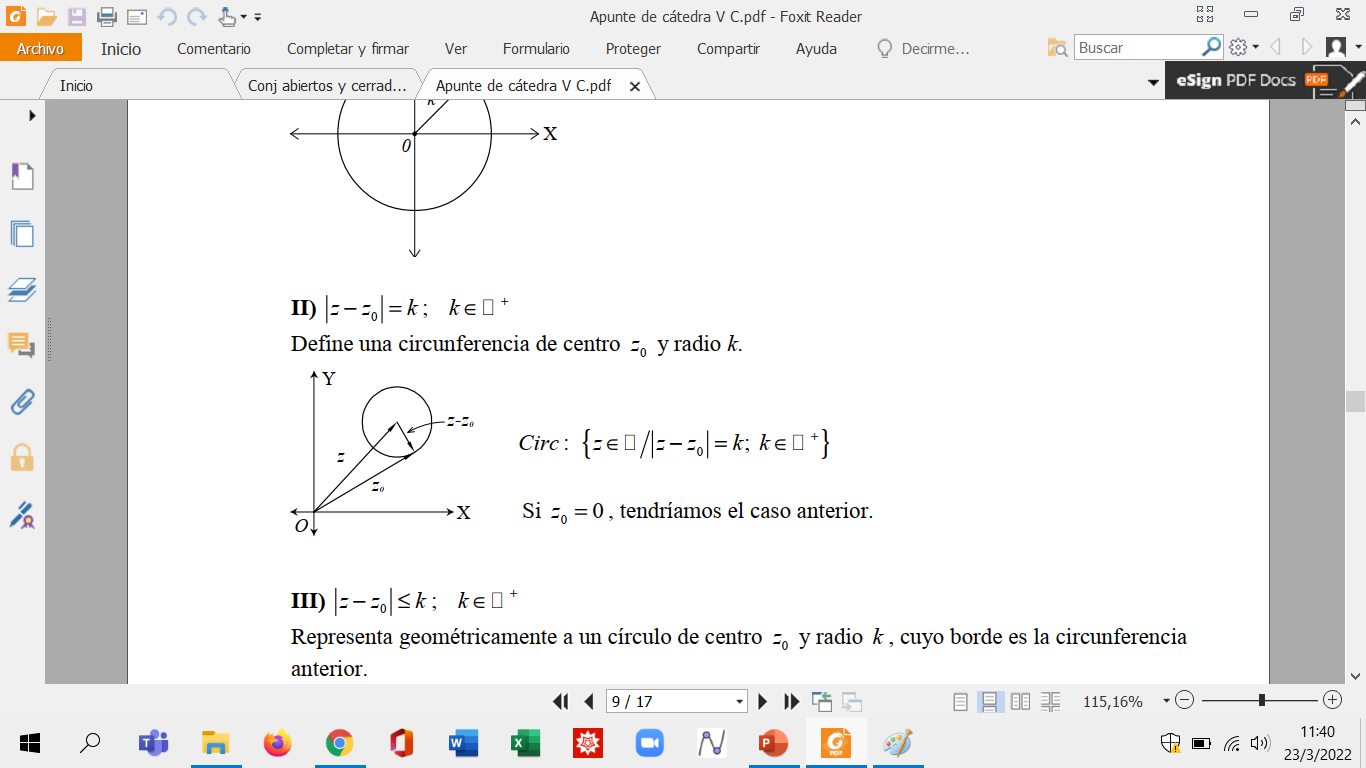 Matemática para Ingeniería Electromecánica - UTN - Frrq
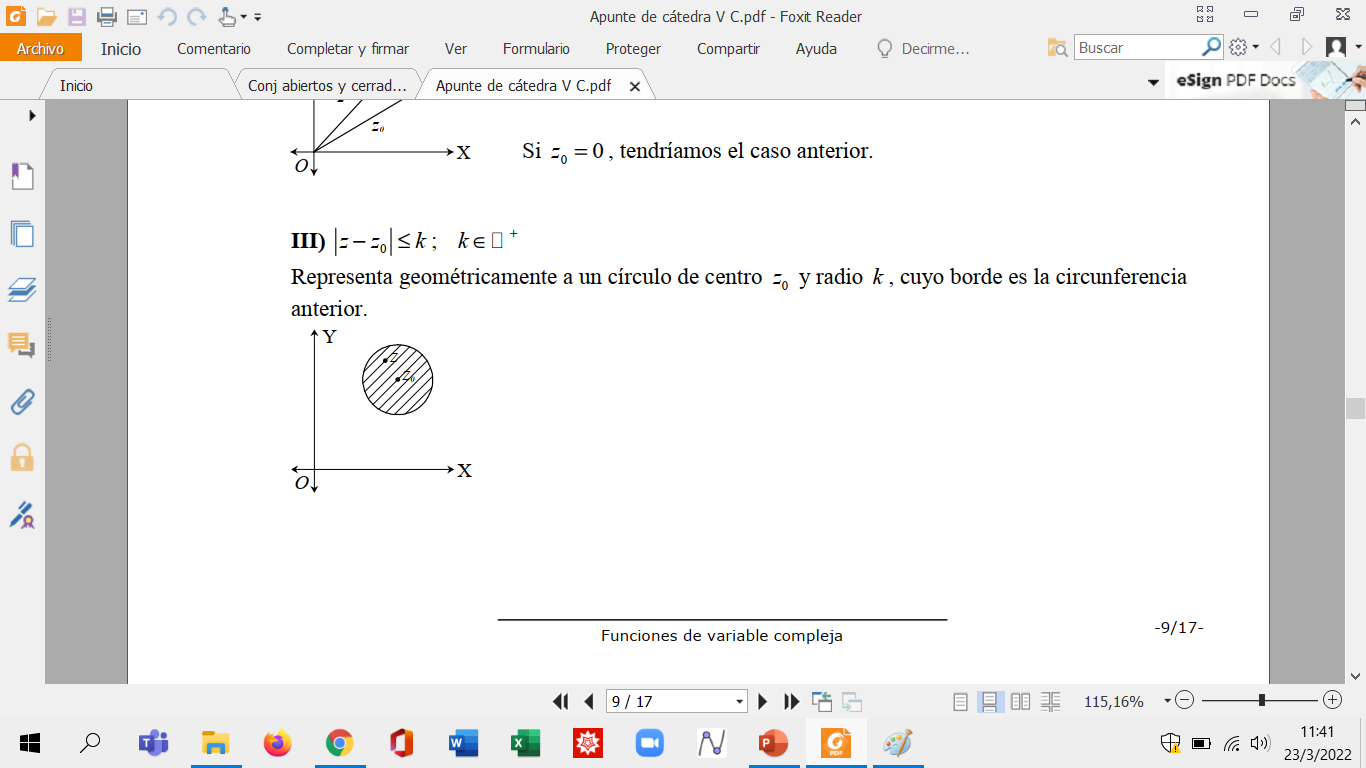 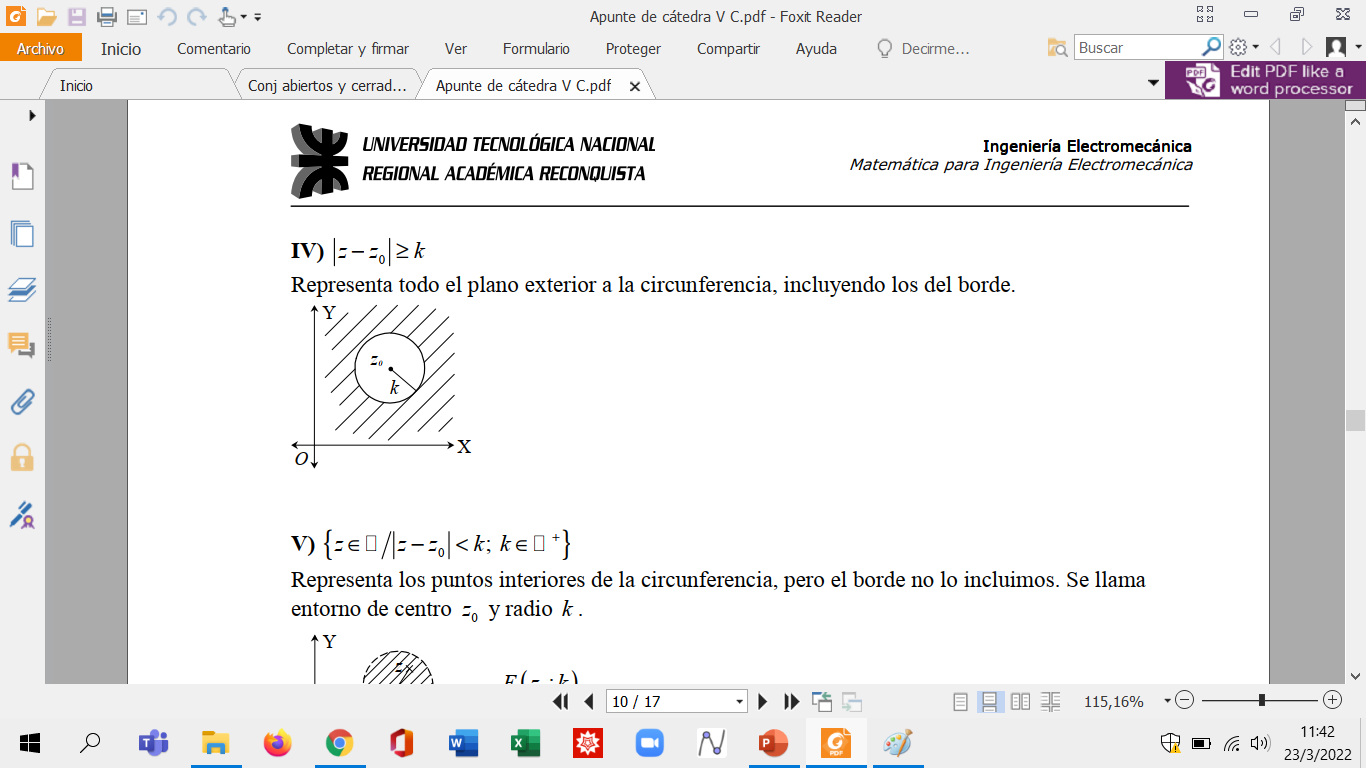 Matemática para Ingeniería Electromecánica - UTN - Frrq
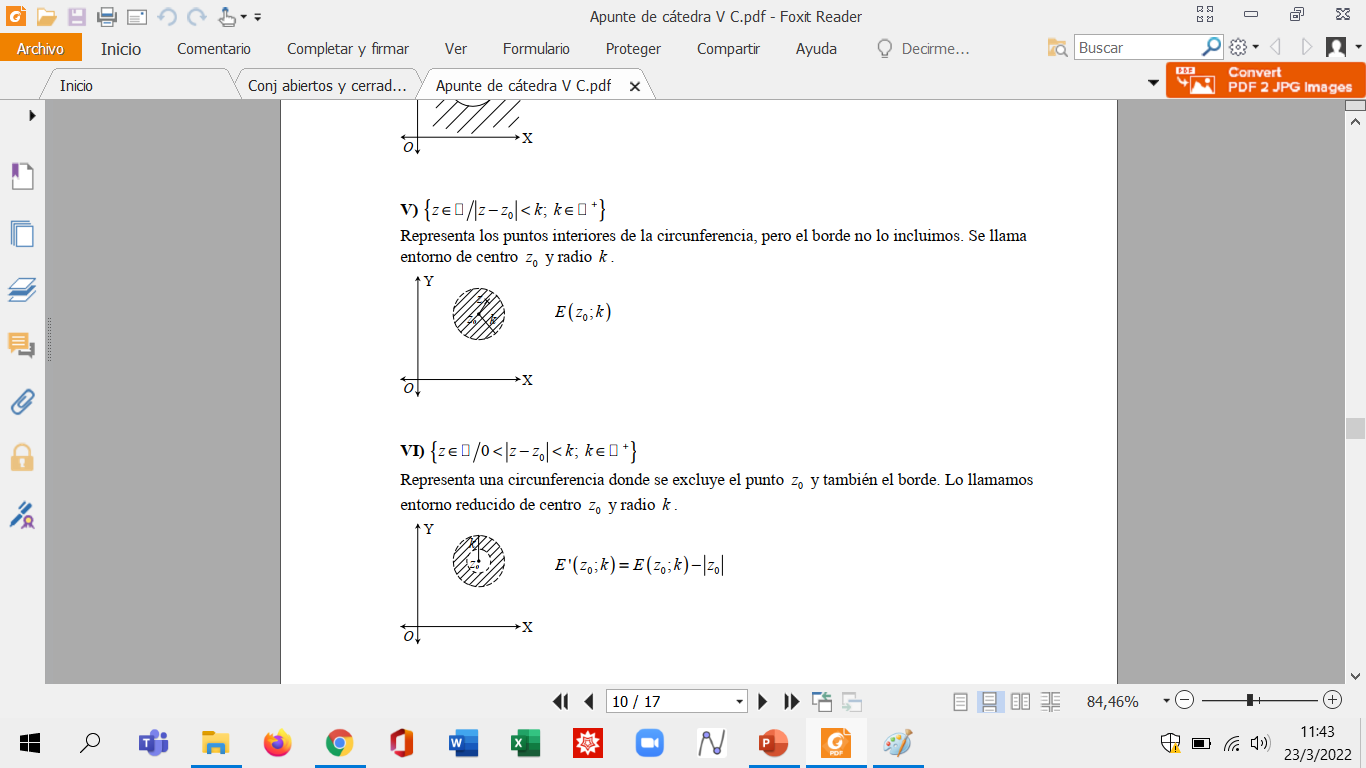 Matemática para Ingeniería Electromecánica - UTN - Frrq
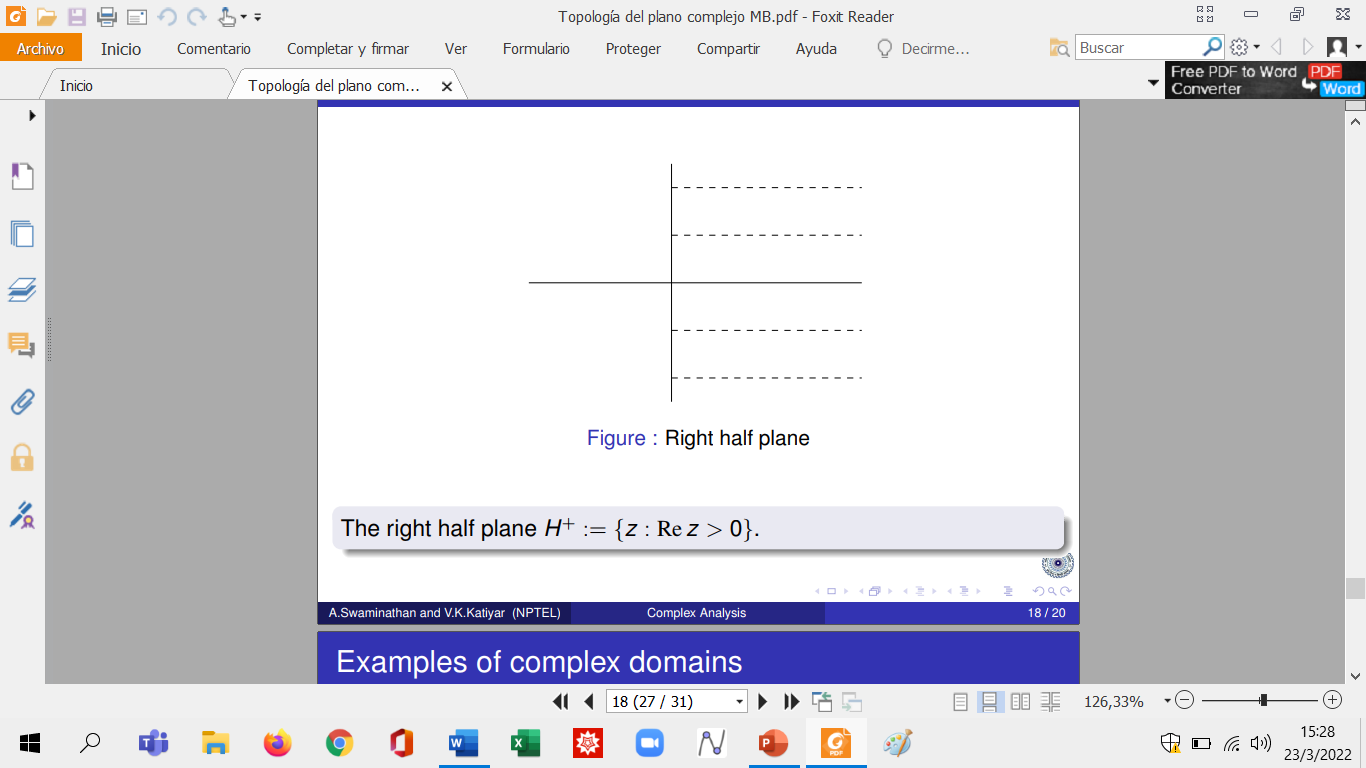 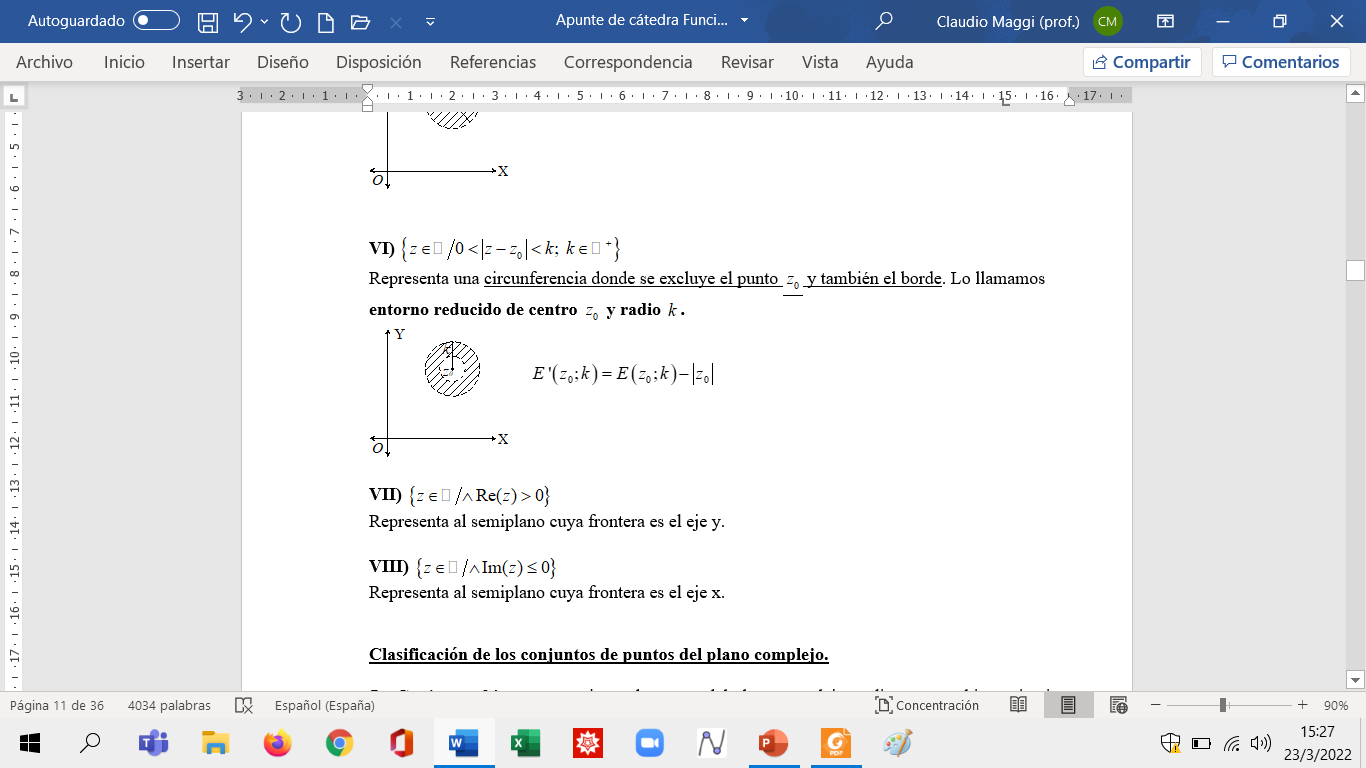 Matemática para Ingeniería Electromecánica - UTN - Frrq
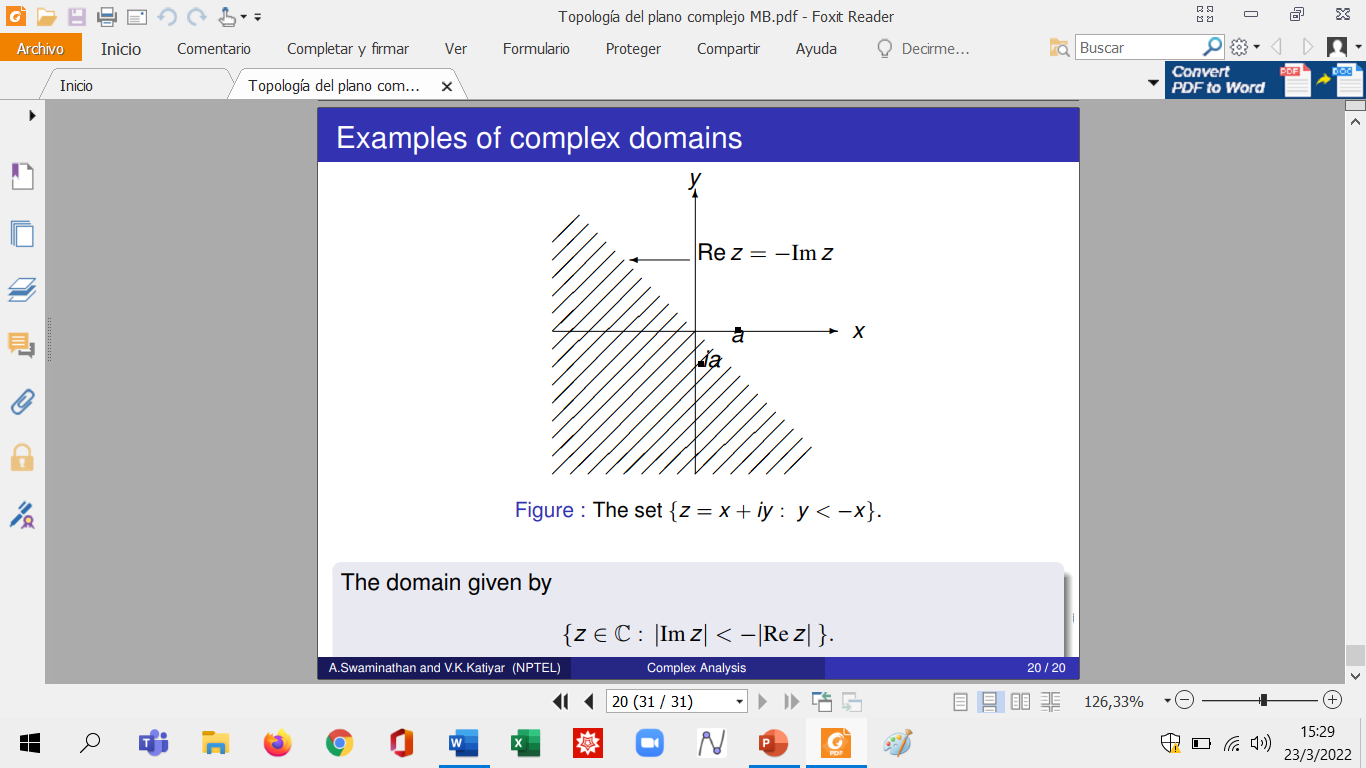 Matemática para Ingeniería Electromecánica - UTN - Frrq
TOPOLOGÍA
El término topología deriva del griego «topos», que significa lugar, y «logos» que significa estudio. La organización perceptual del espacio de los objetos en proximidad, cercanía, separación, orden, sucesión espacial, inclusión, contorno y continuidad, independiente de la forma y el tamaño de los cuerpos o figuras.
Estudia la transformación de un cuerpo o figura geométrica en otro. Por ejemplo, una rosquilla puede transformarse en una taza de café, un triángulo puede transformarse en una esfera, etc.
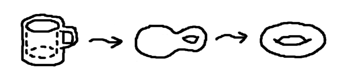 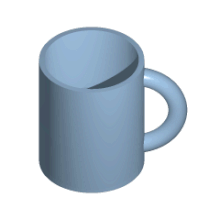 Nobel de Física 2016
Matemática para Ingeniería Electromecánica - UTN - Frrq
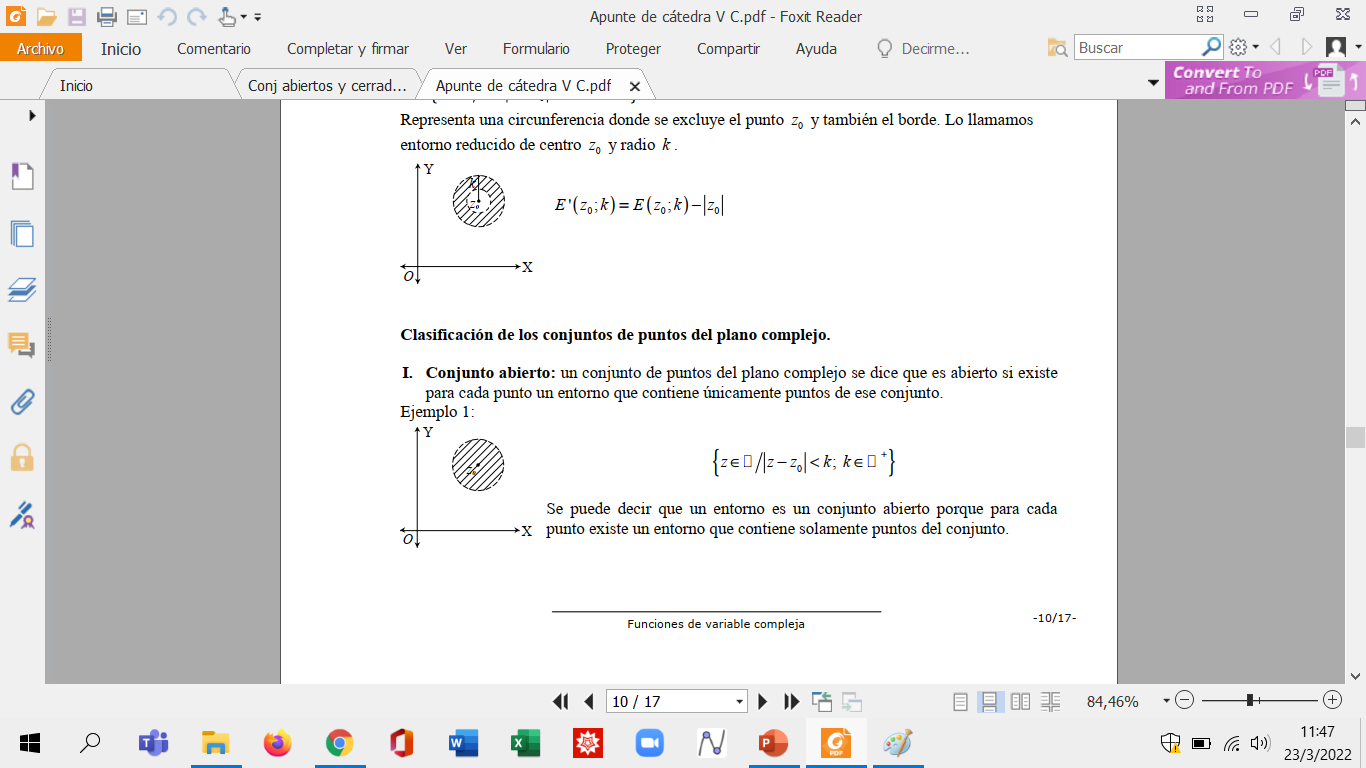 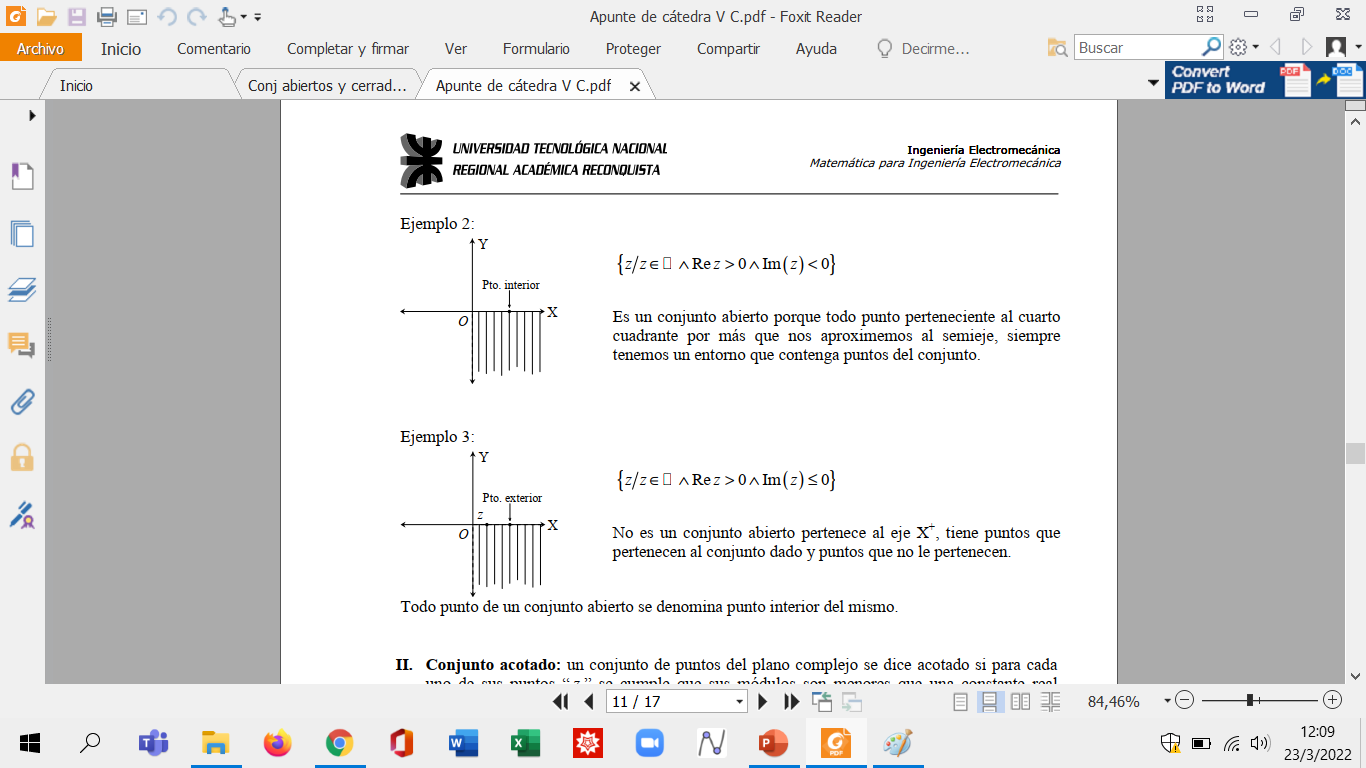 Matemática para Ingeniería Electromecánica - UTN - Frrq
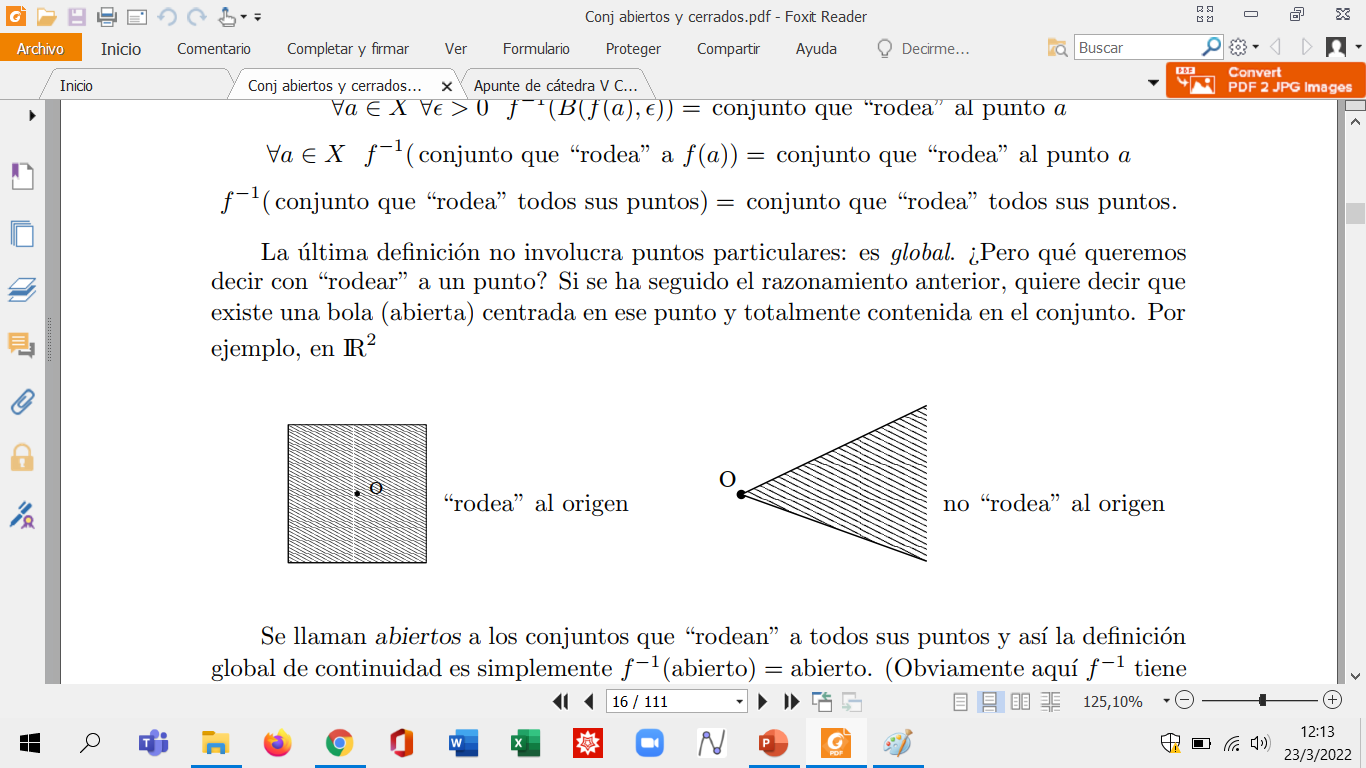 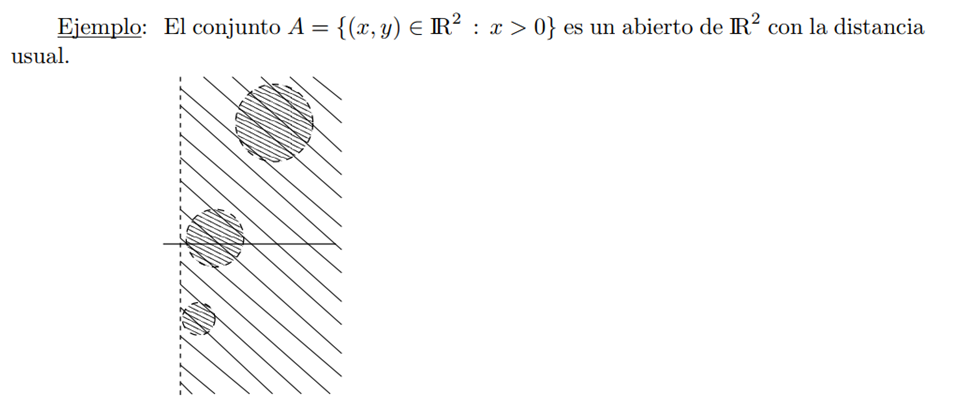 Matemática para Ingeniería Electromecánica - UTN - Frrq
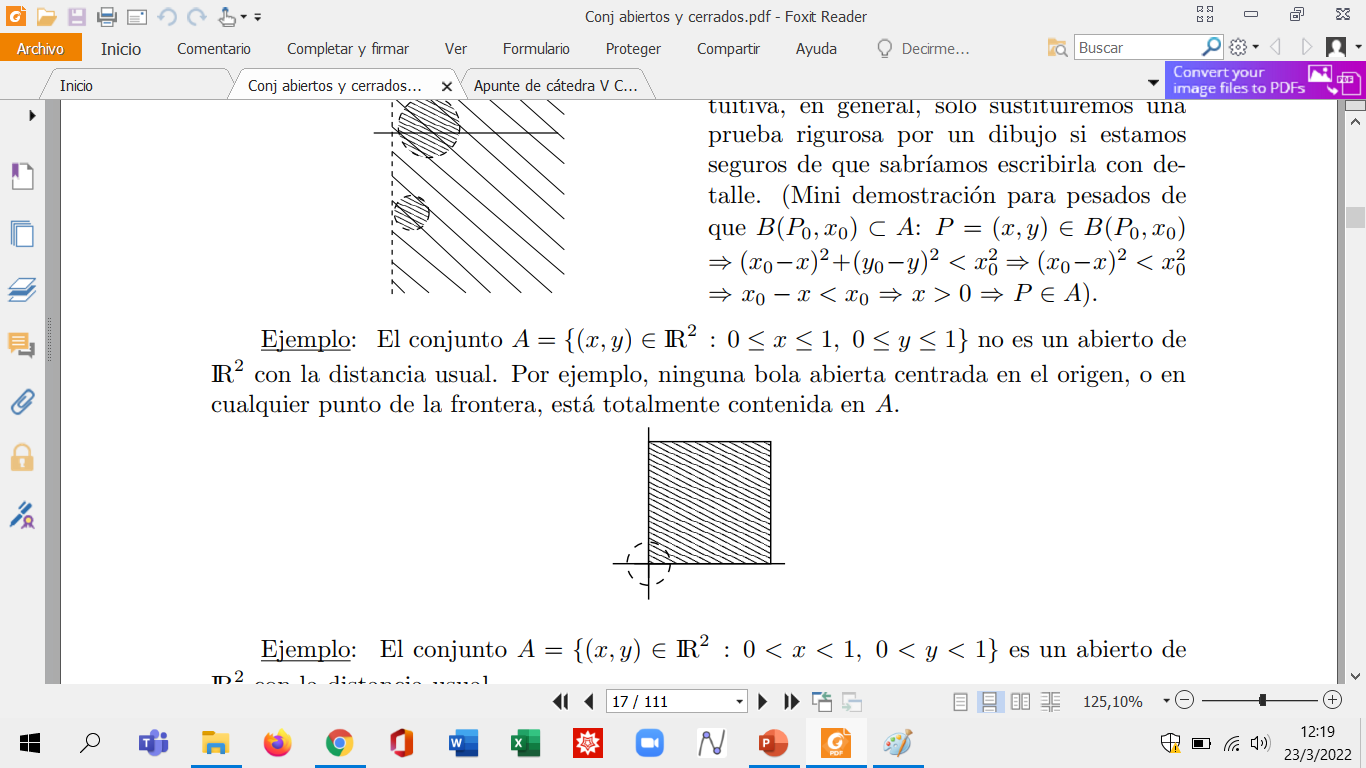 Matemática para Ingeniería Electromecánica - UTN - Frrq
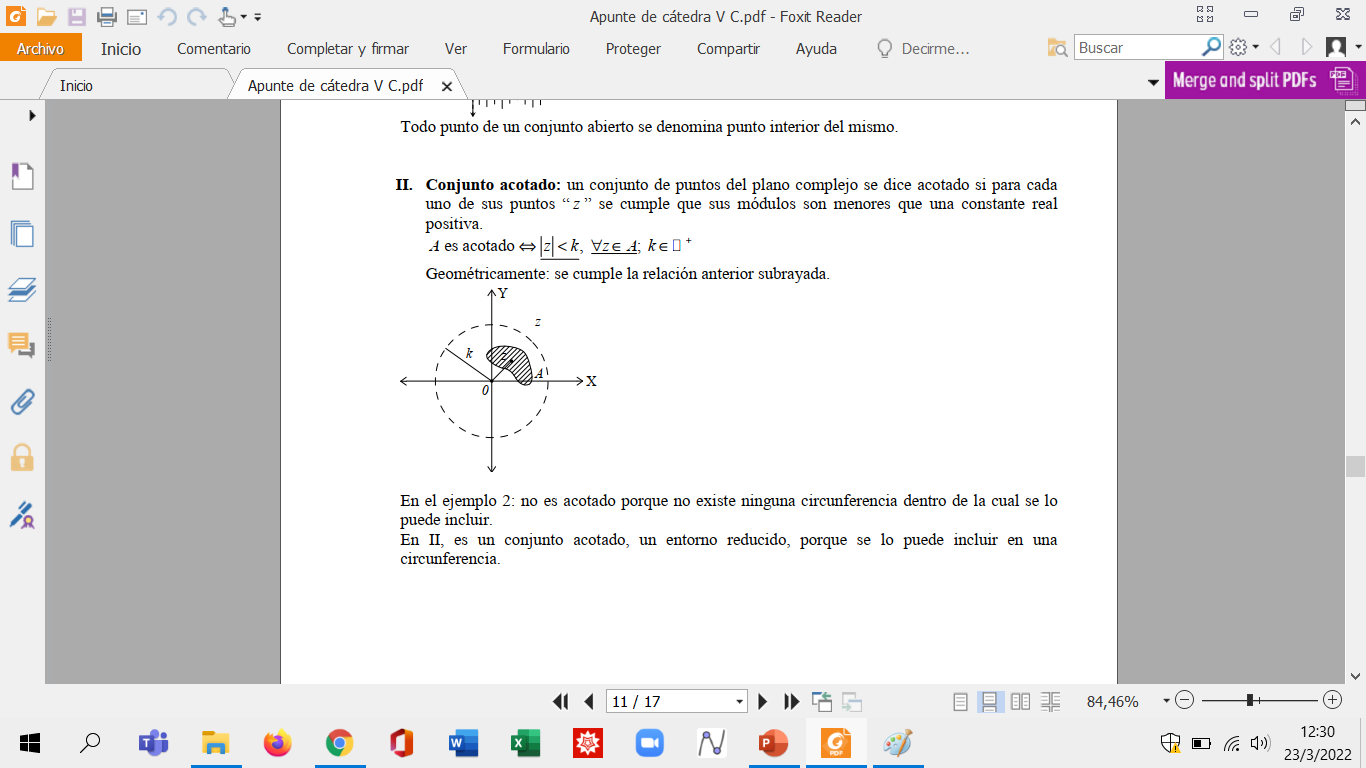 Matemática para Ingeniería Electromecánica - UTN - Frrq
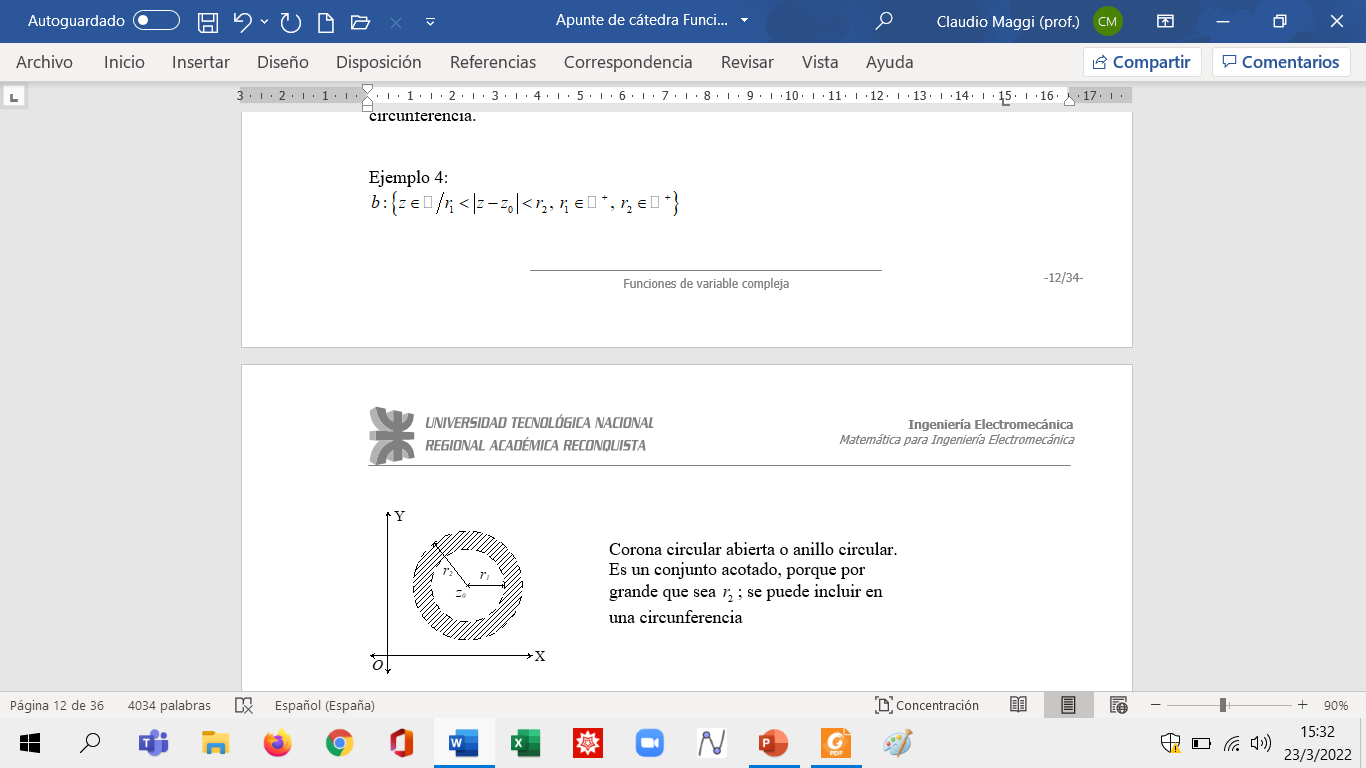 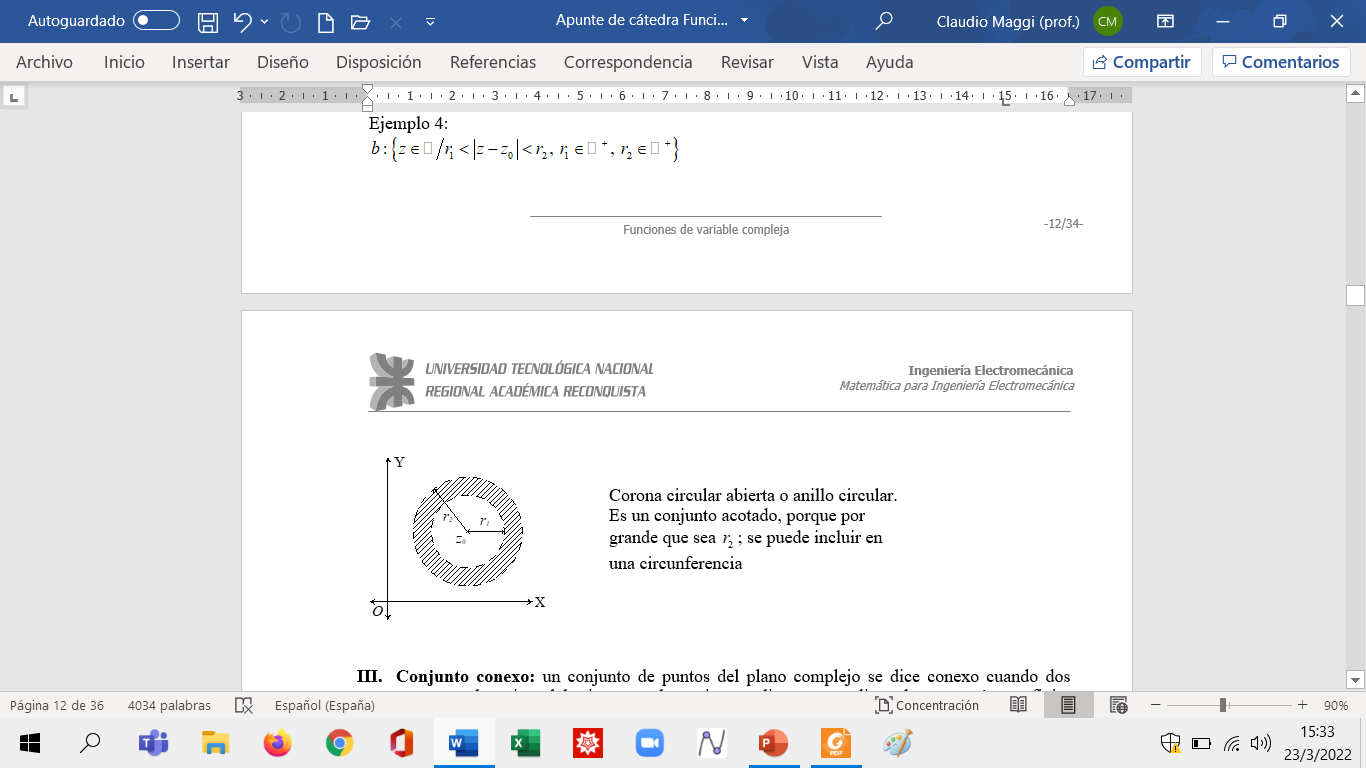 Matemática para Ingeniería Electromecánica - UTN - Frrq
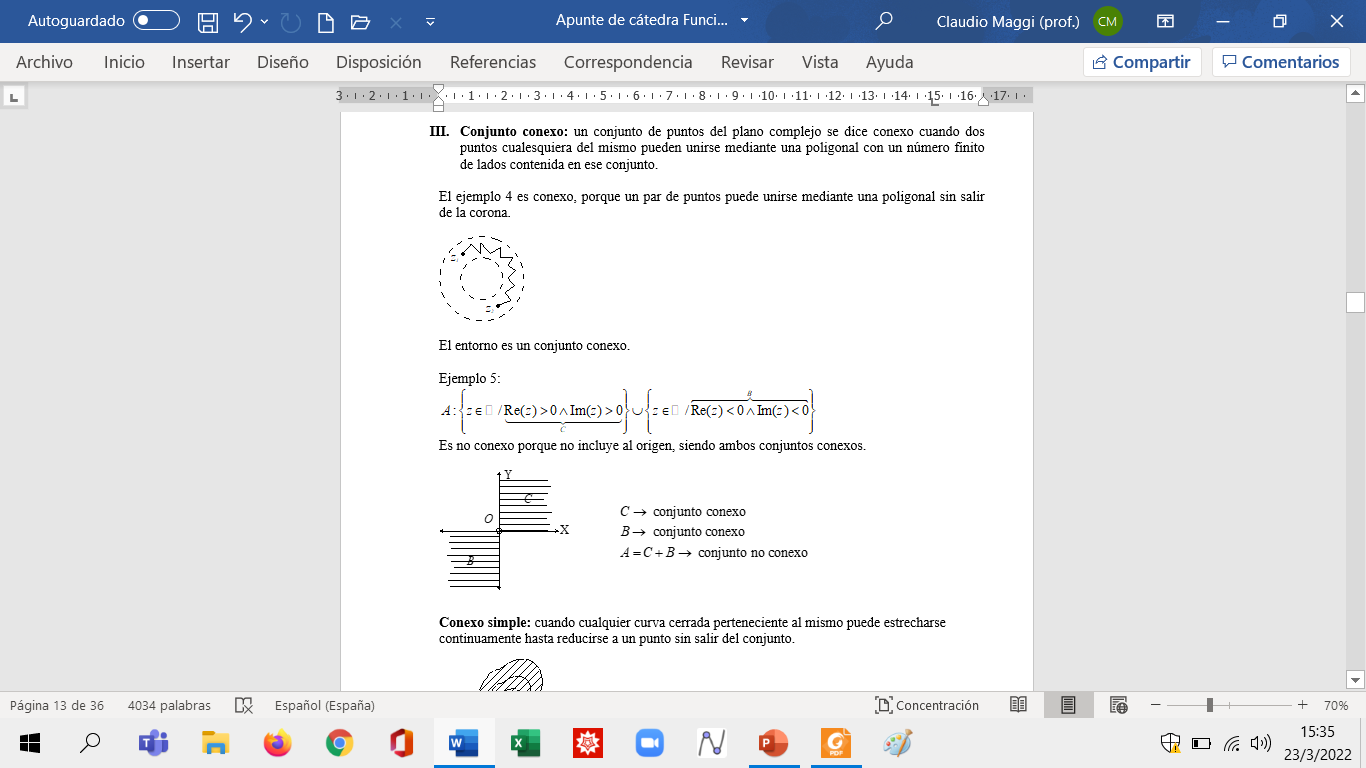 Matemática para Ingeniería Electromecánica - UTN - Frrq
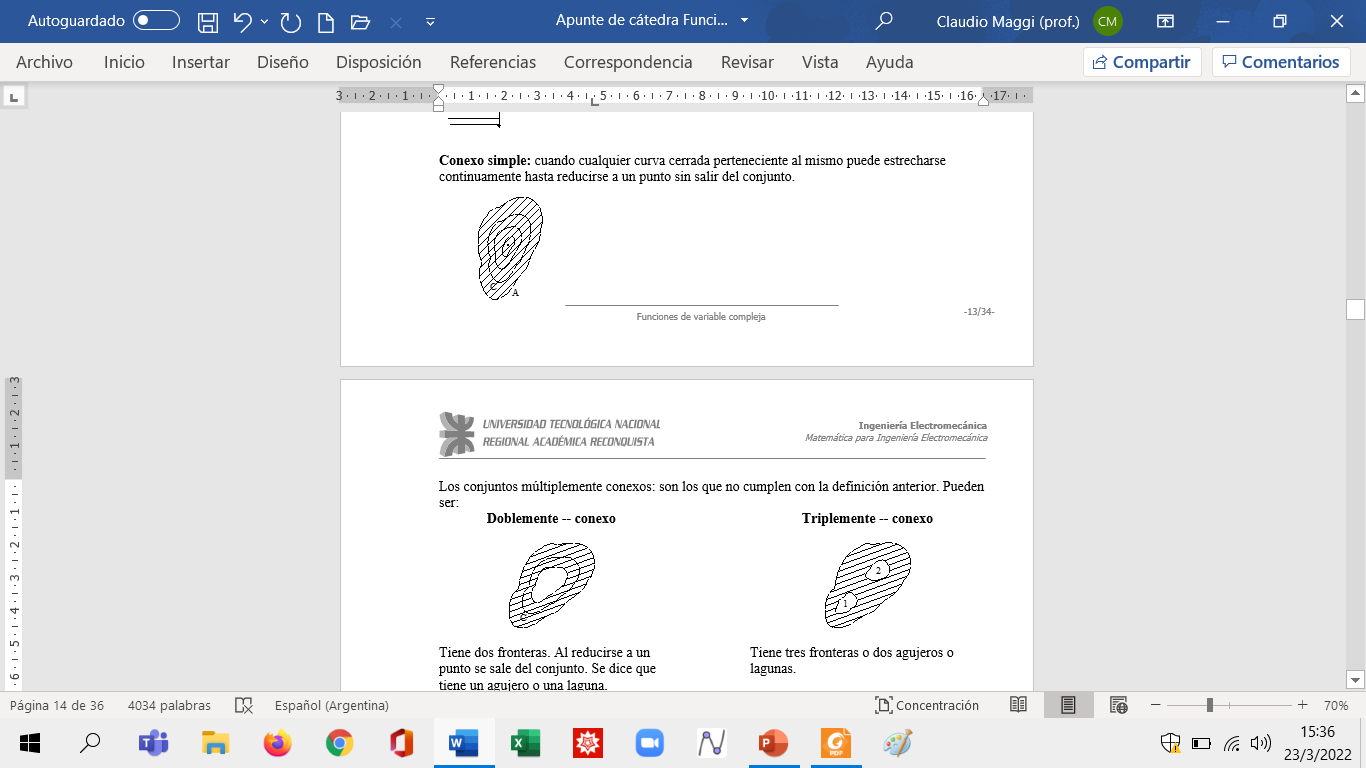 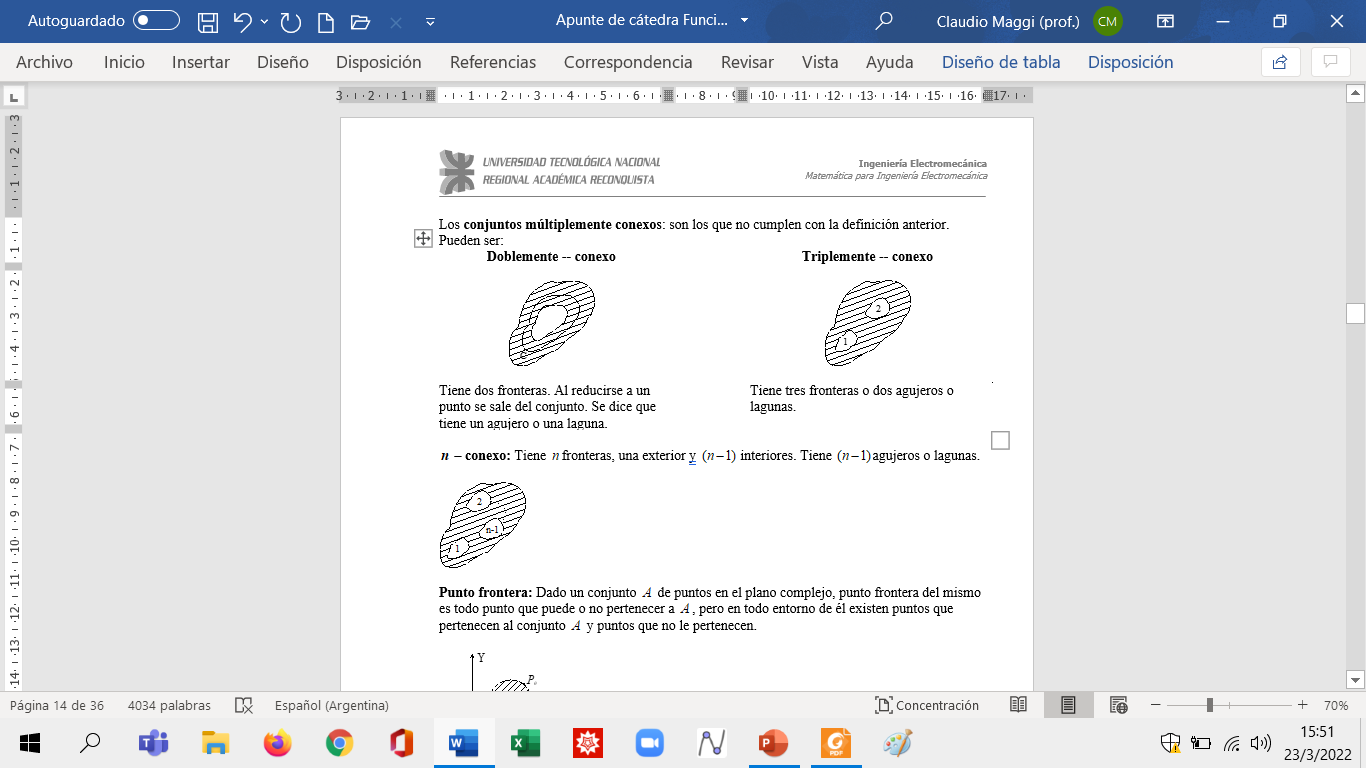 Matemática para Ingeniería Electromecánica - UTN - Frrq
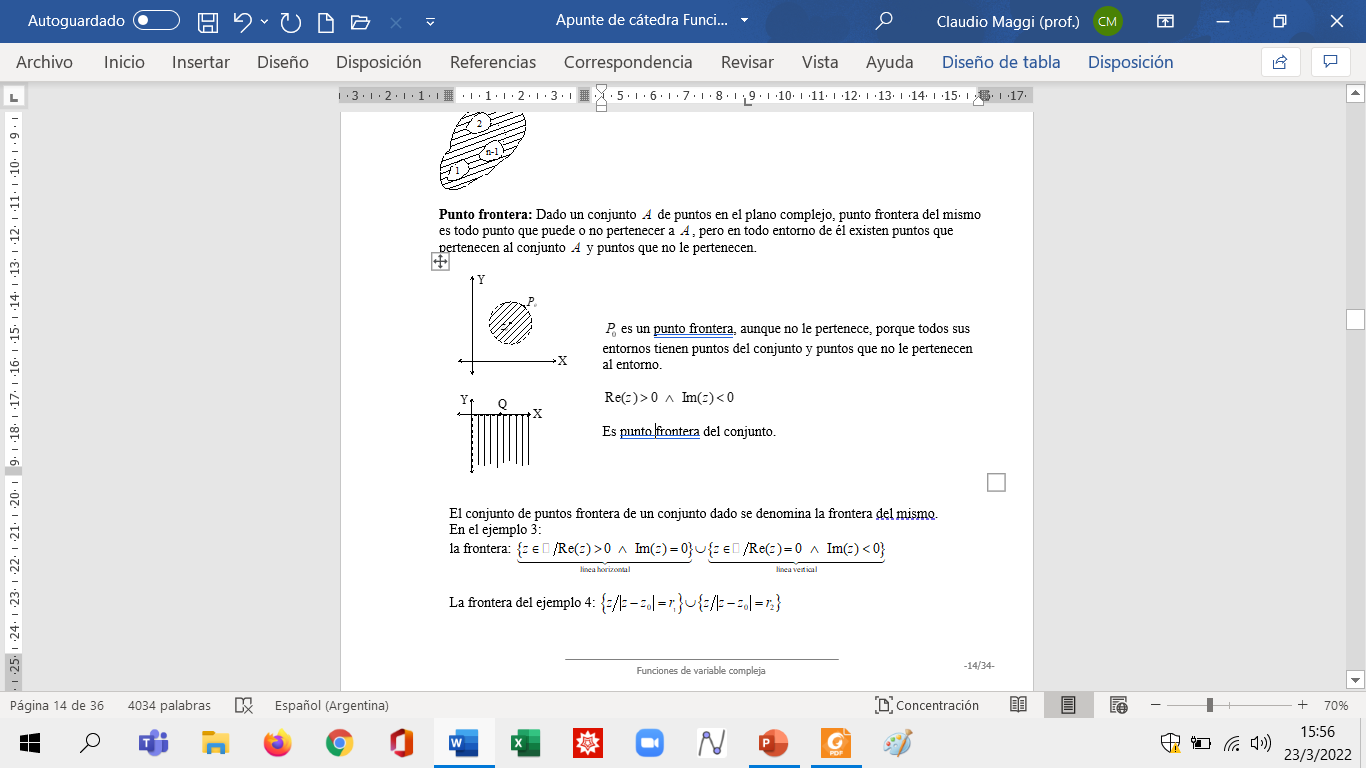 Matemática para Ingeniería Electromecánica - UTN - Frrq
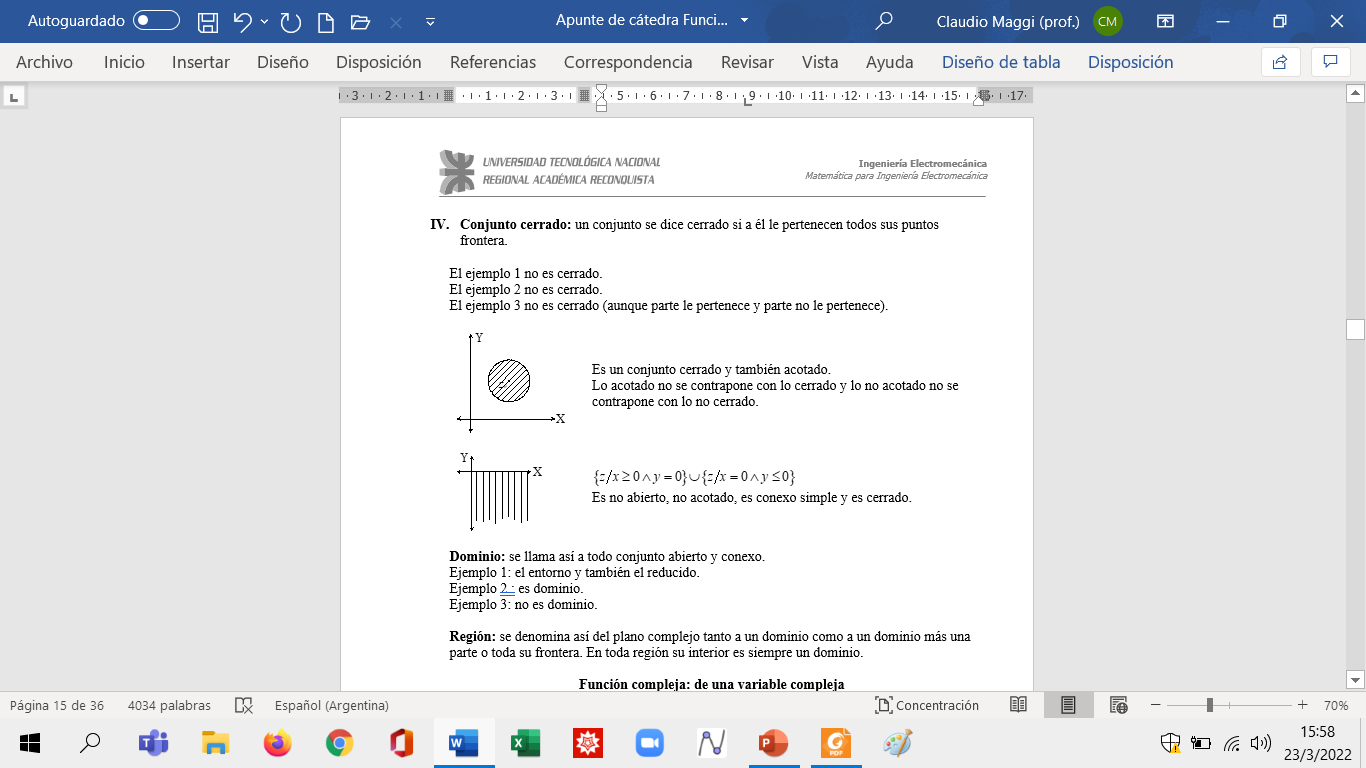 Matemática para Ingeniería Electromecánica - UTN - Frrq
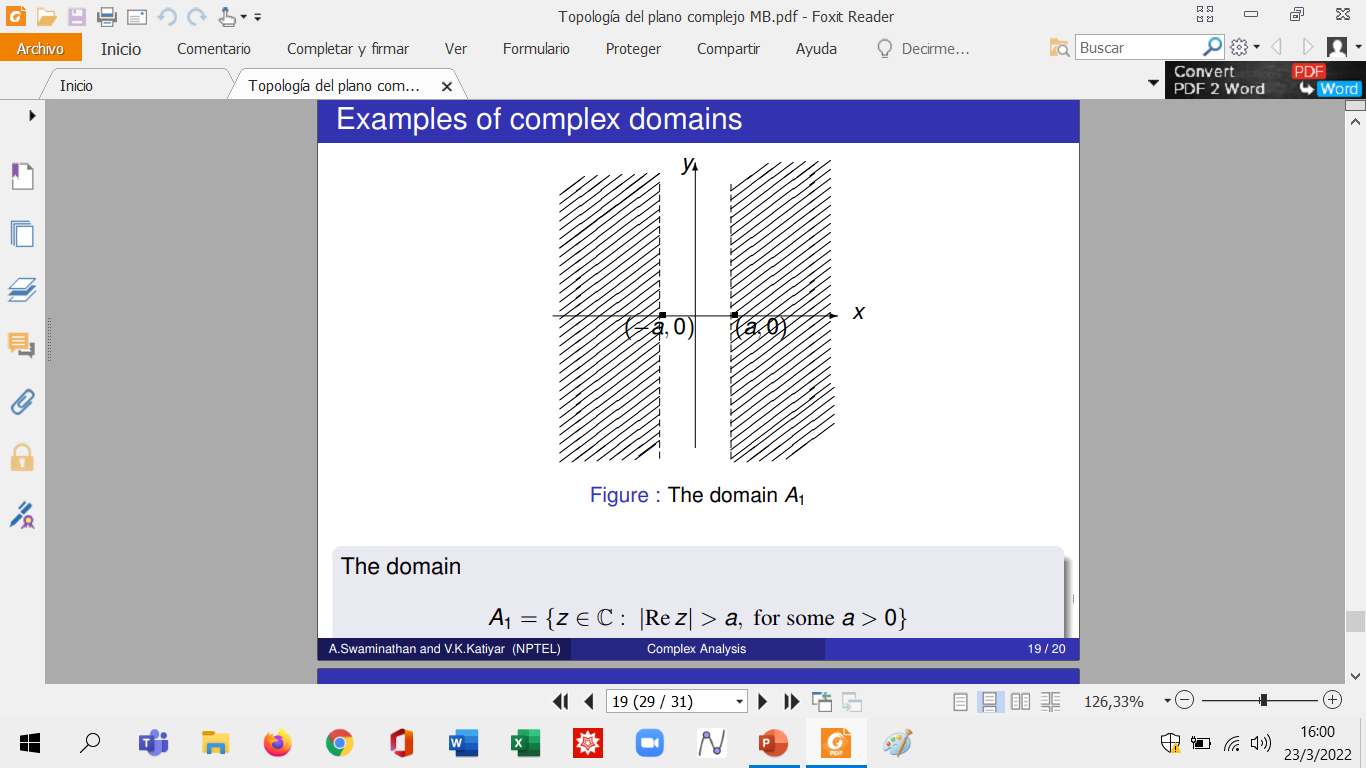 Matemática para Ingeniería Electromecánica - UTN - Frrq
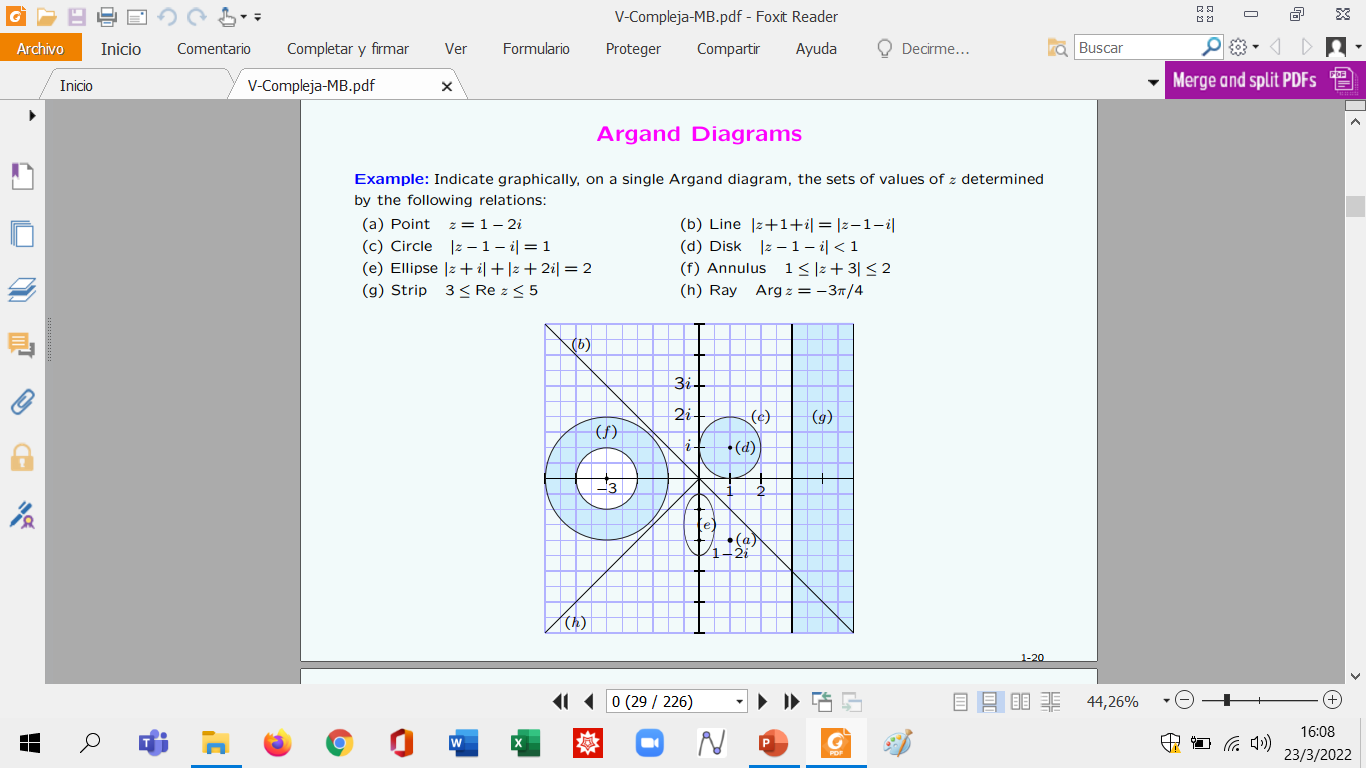 Matemática para Ingeniería Electromecánica - UTN - Frrq
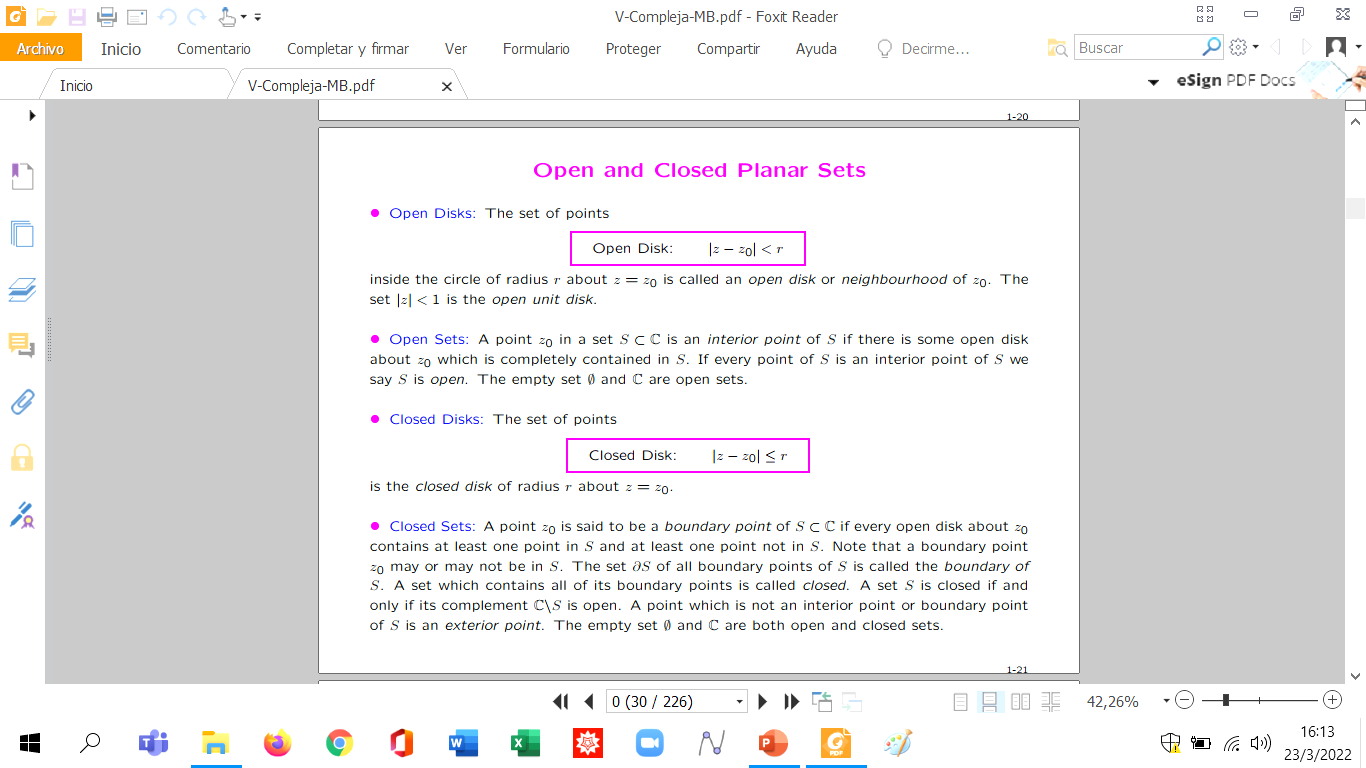 Matemática para Ingeniería Electromecánica - UTN - Frrq
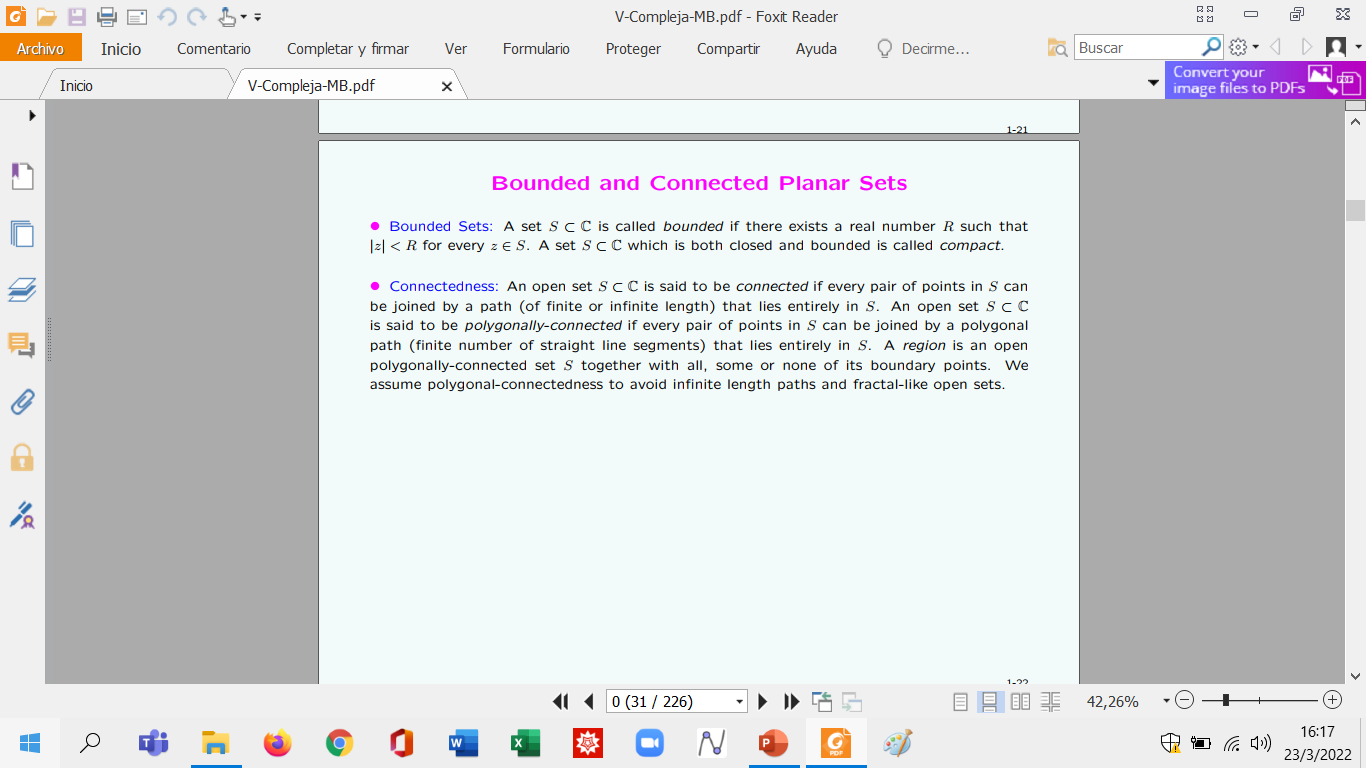 Matemática para Ingeniería Electromecánica - UTN - Frrq
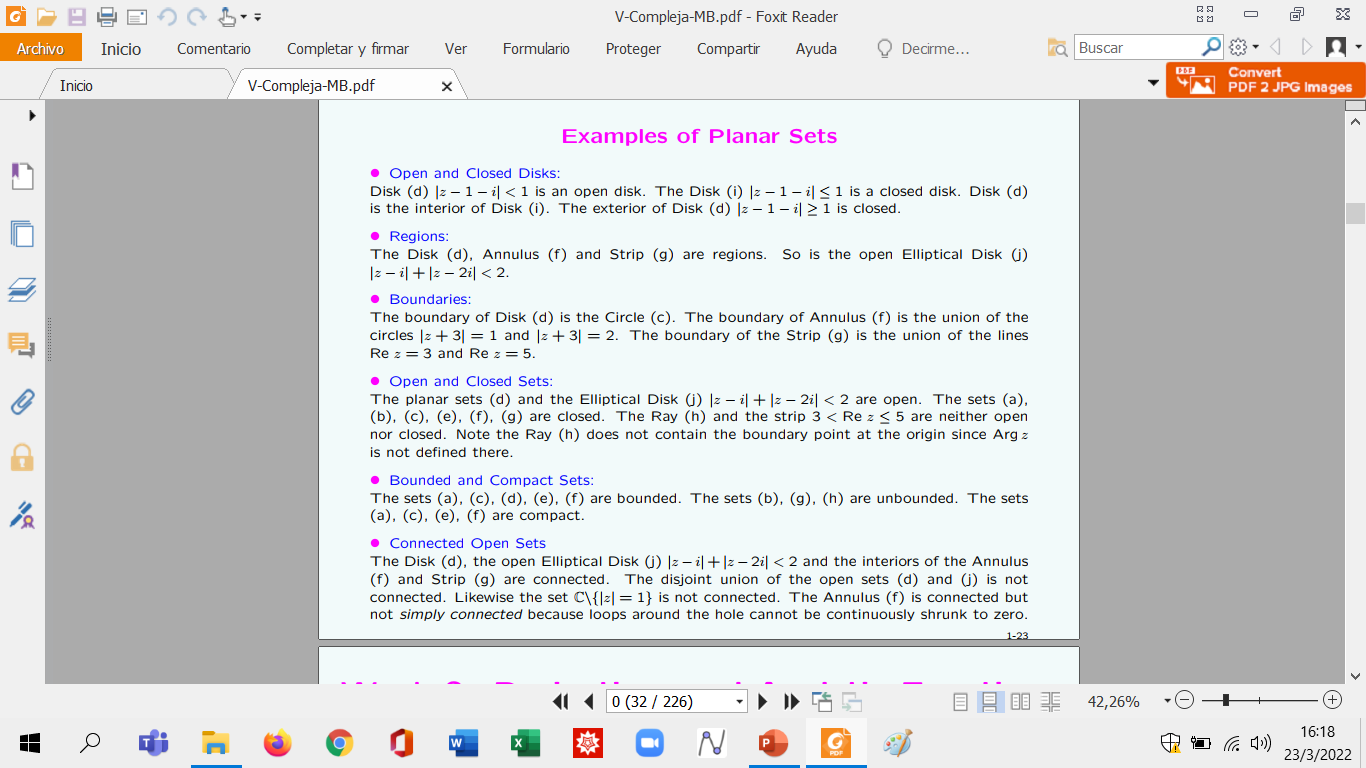 Matemática para Ingeniería Electromecánica - UTN - Frrq
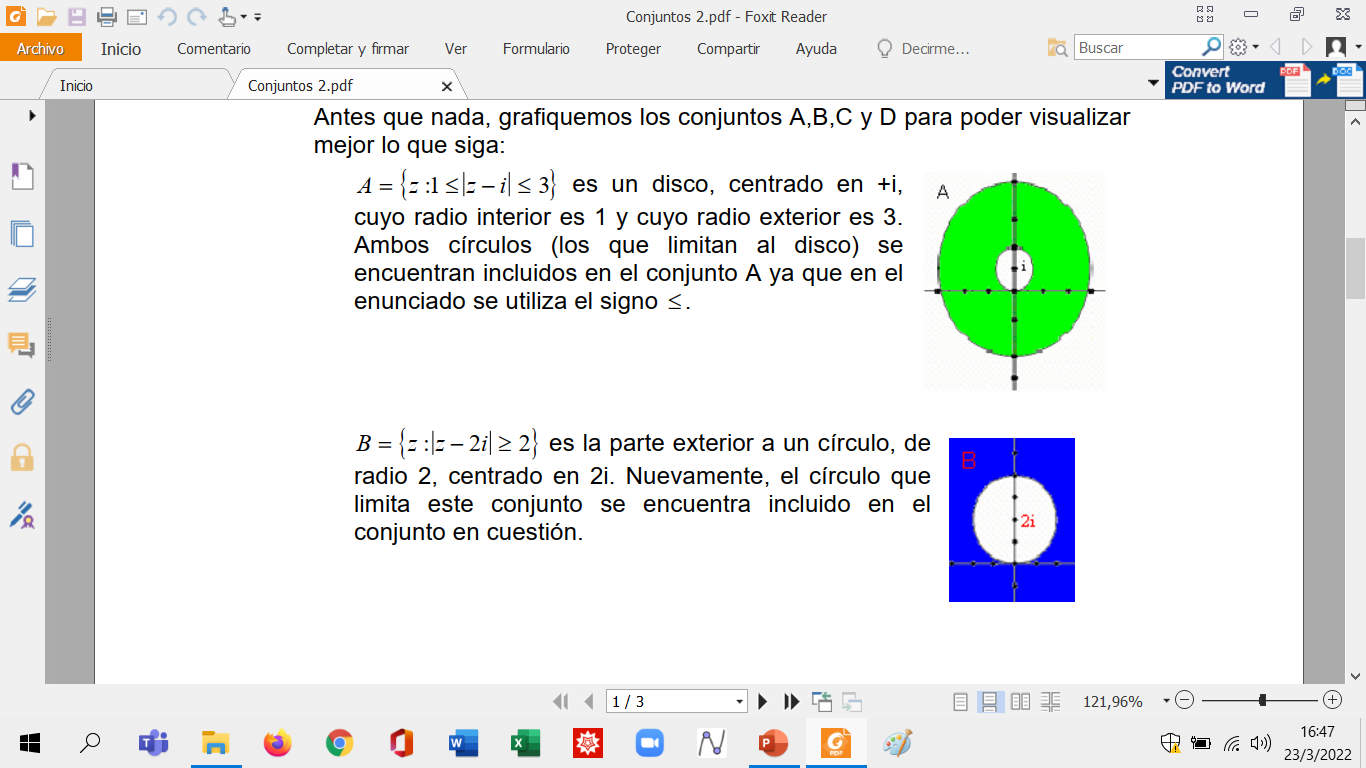 Matemática para Ingeniería Electromecánica - UTN - Frrq
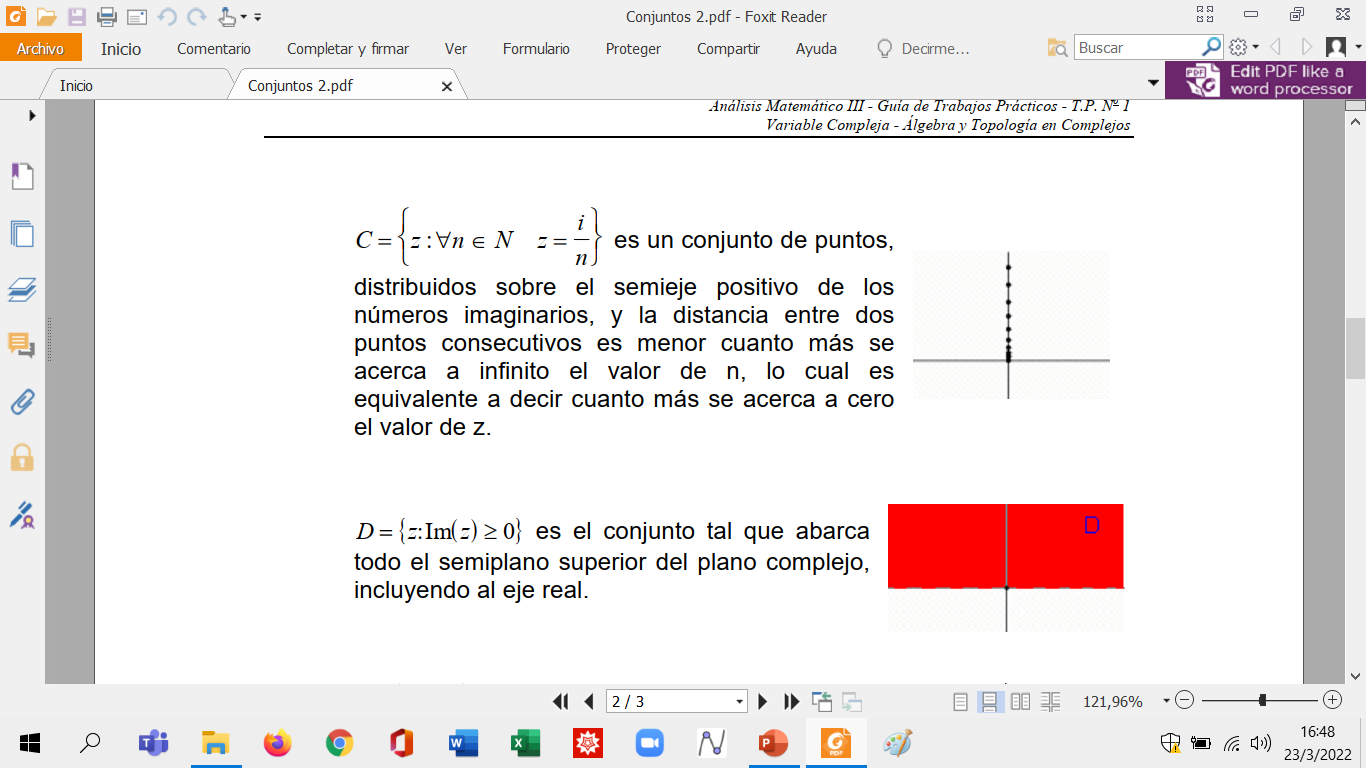 Matemática para Ingeniería Electromecánica - UTN - Frrq
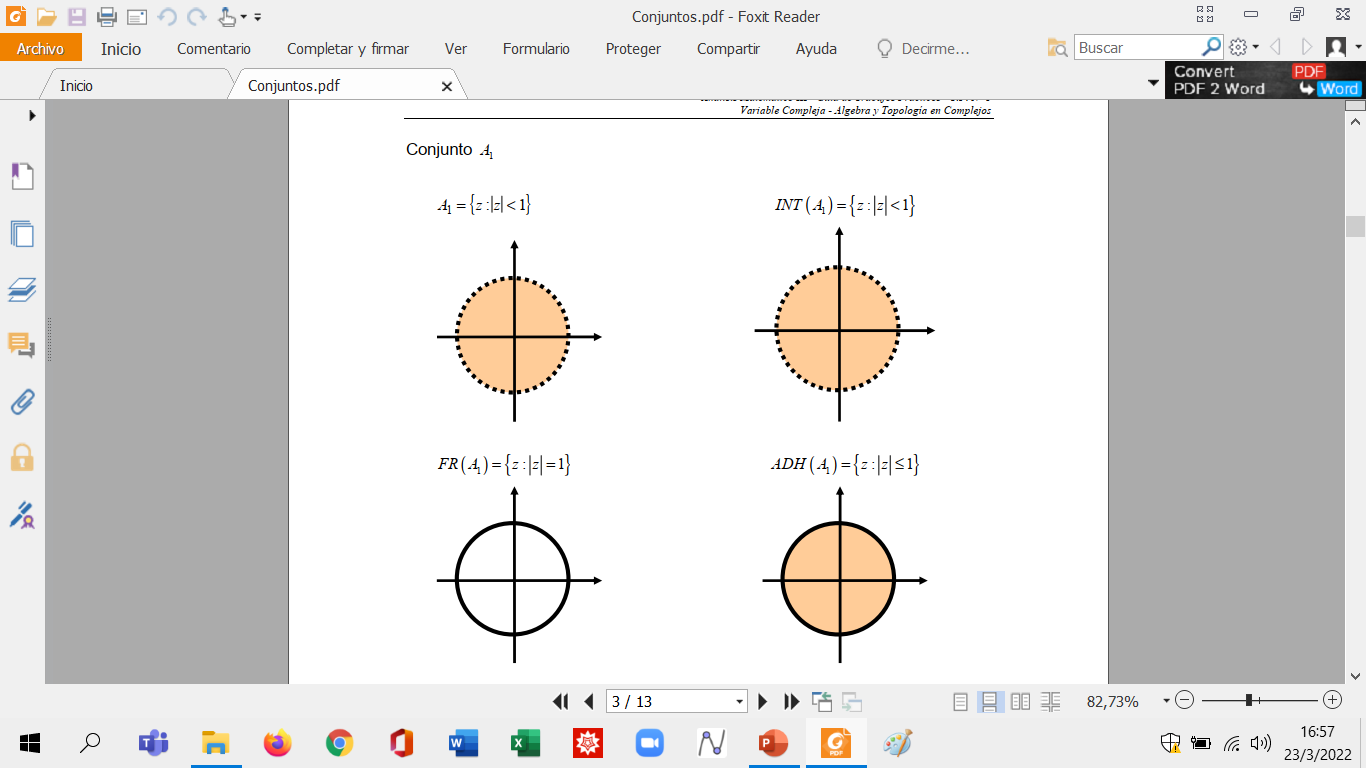 Matemática para Ingeniería Electromecánica - UTN - Frrq
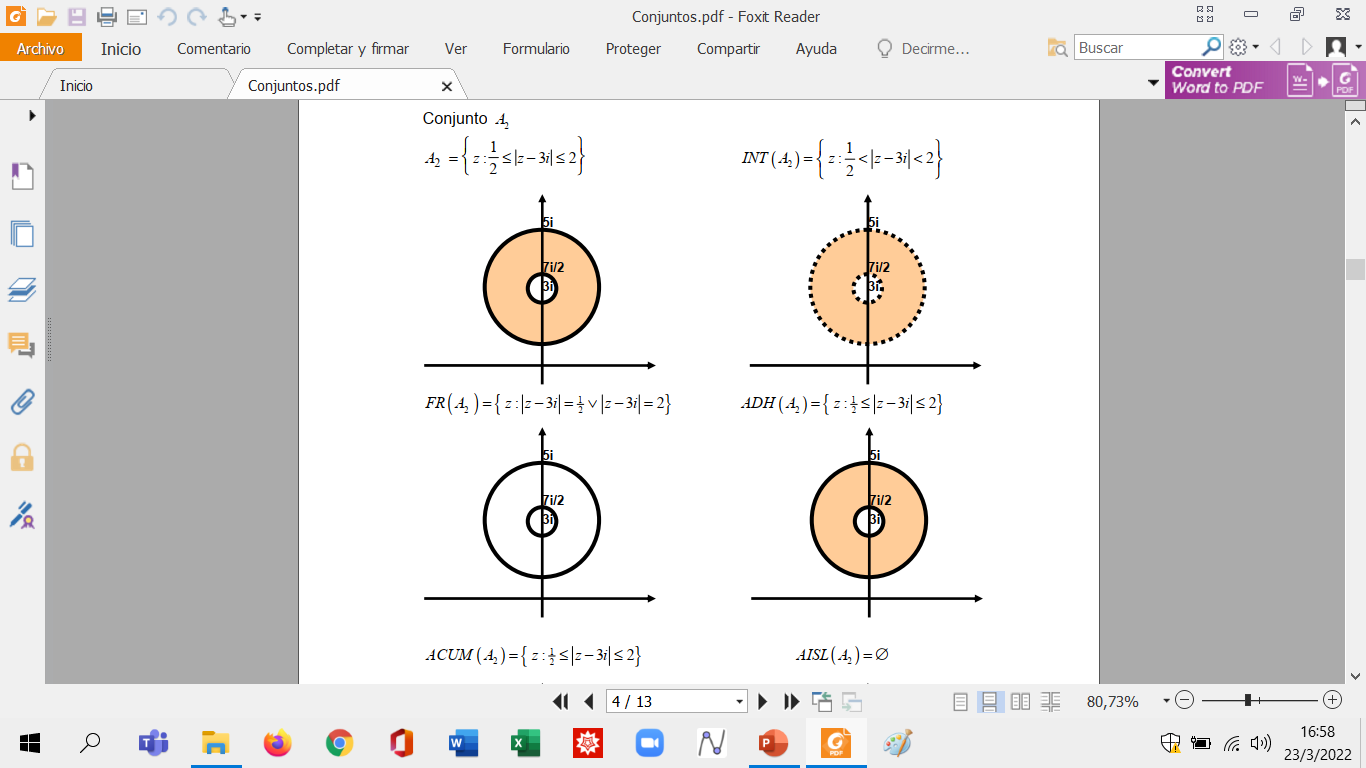 Matemática para Ingeniería Electromecánica - UTN - Frrq
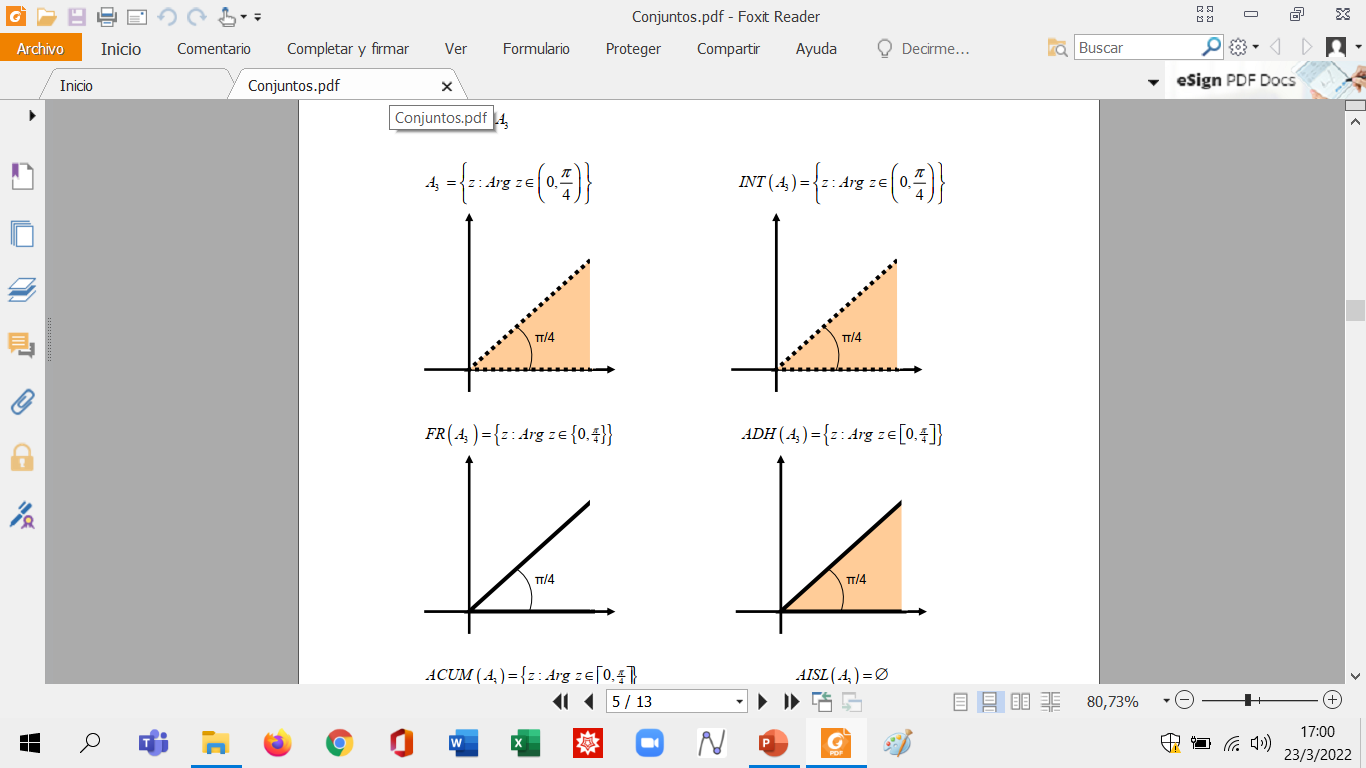 Matemática para Ingeniería Electromecánica - UTN - Frrq
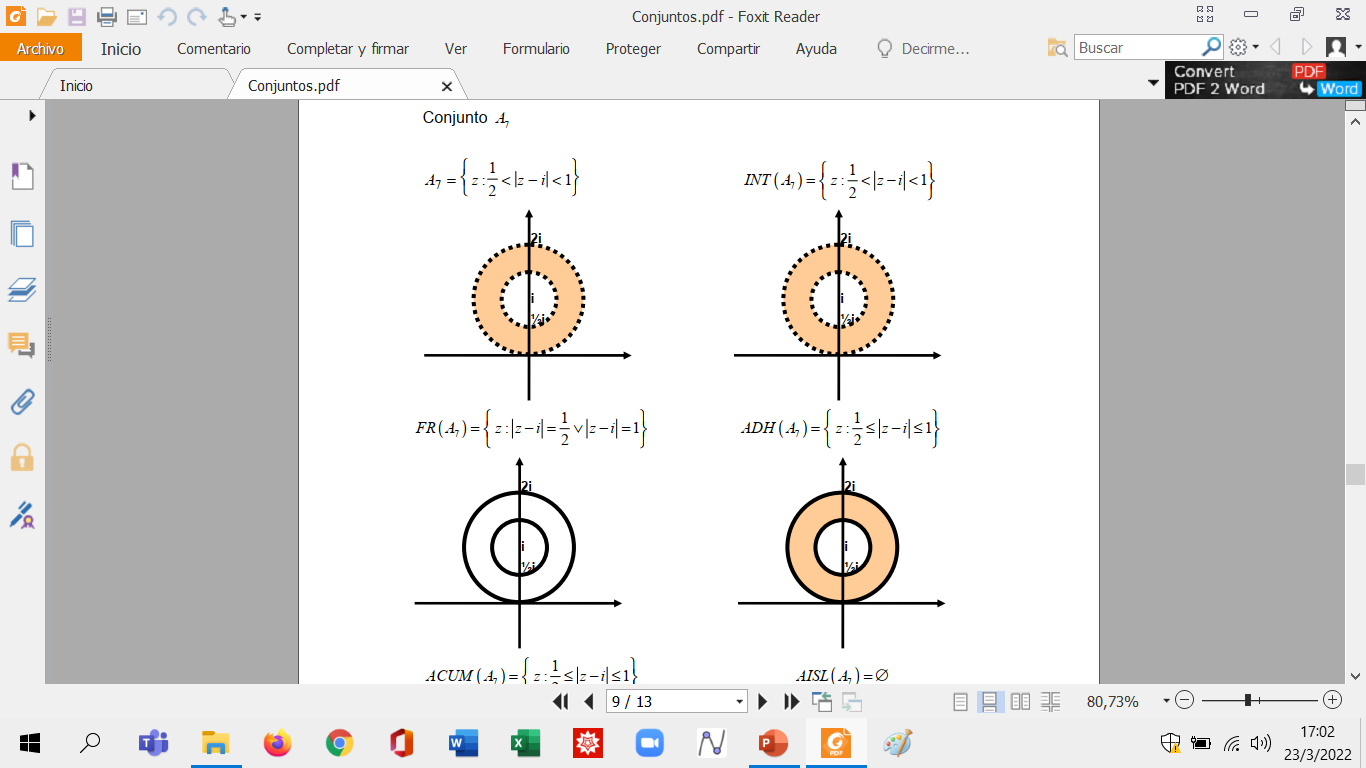 Matemática para Ingeniería Electromecánica - UTN - Frrq
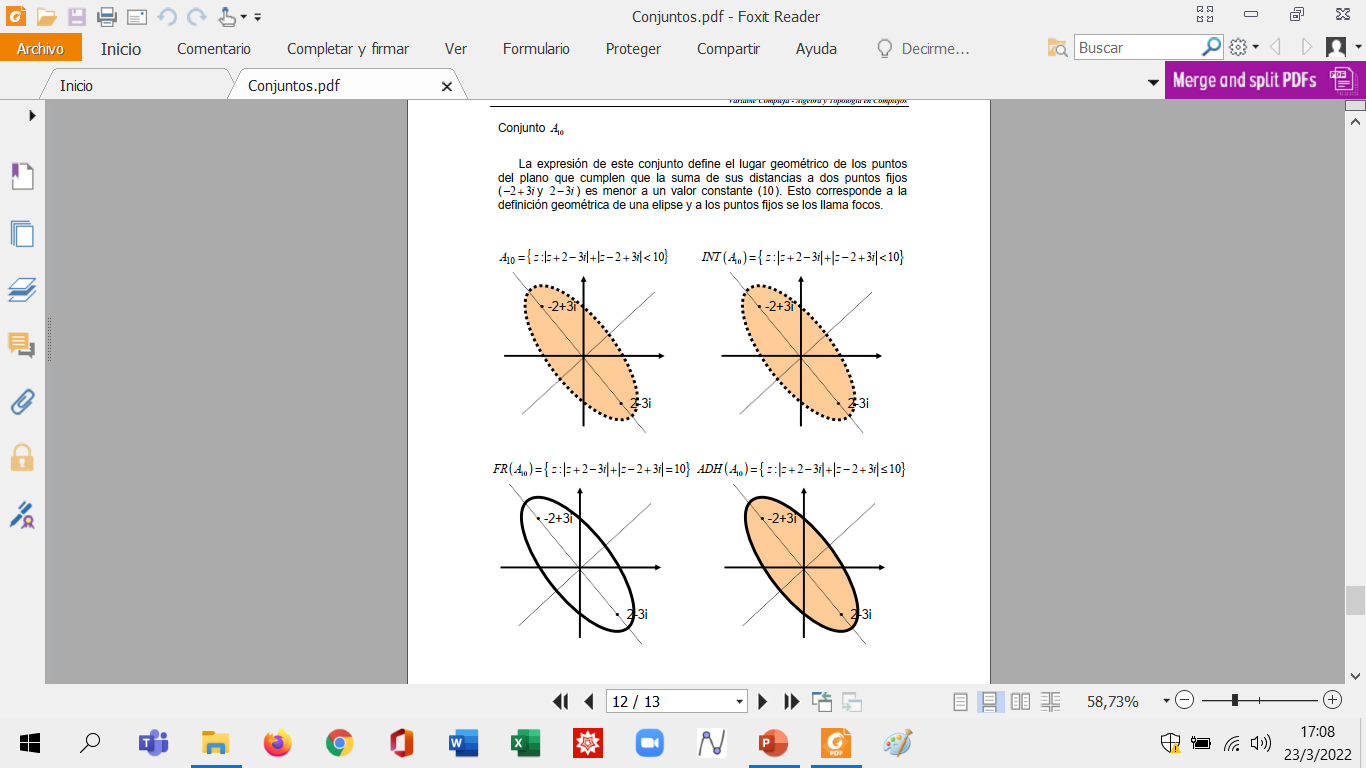 Matemática para Ingeniería Electromecánica - UTN - Frrq